Педагог Центра детского творчества «Паллада» Елена Кузнечихина.
Индивидуальный маршрут. Каким он может быть…
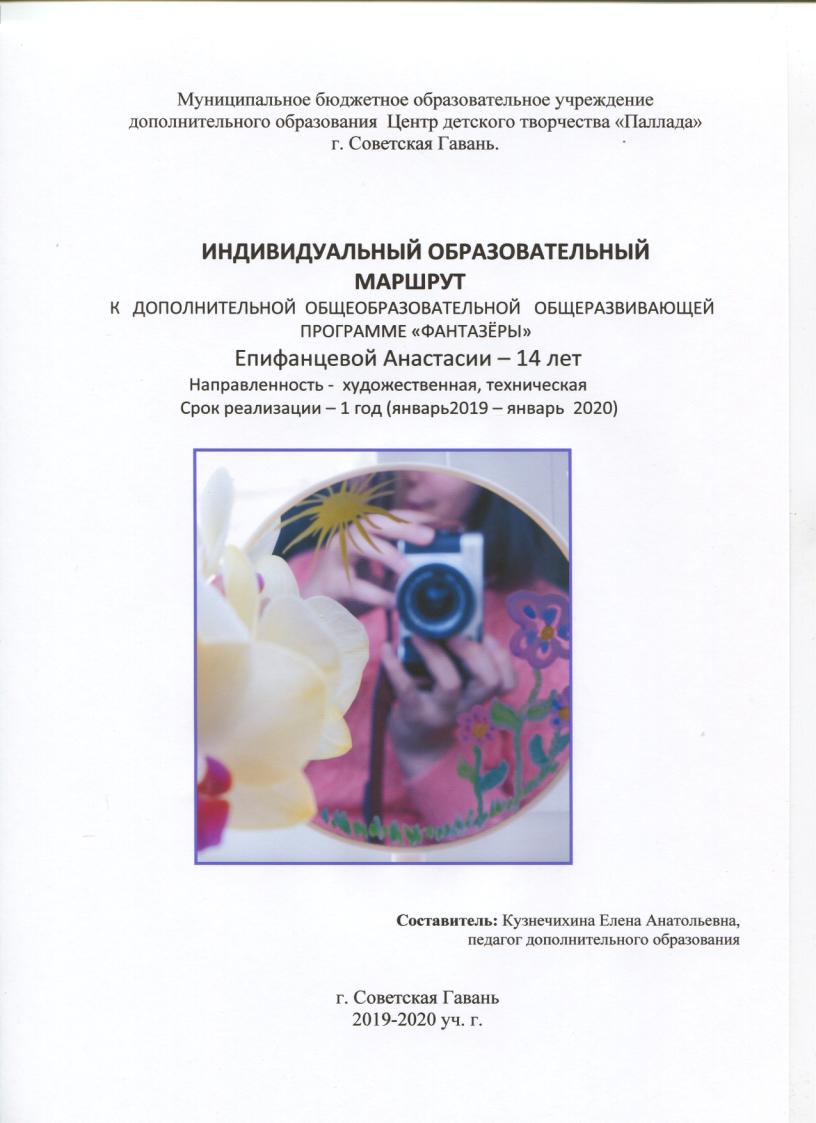 Шаг первый – значимость.
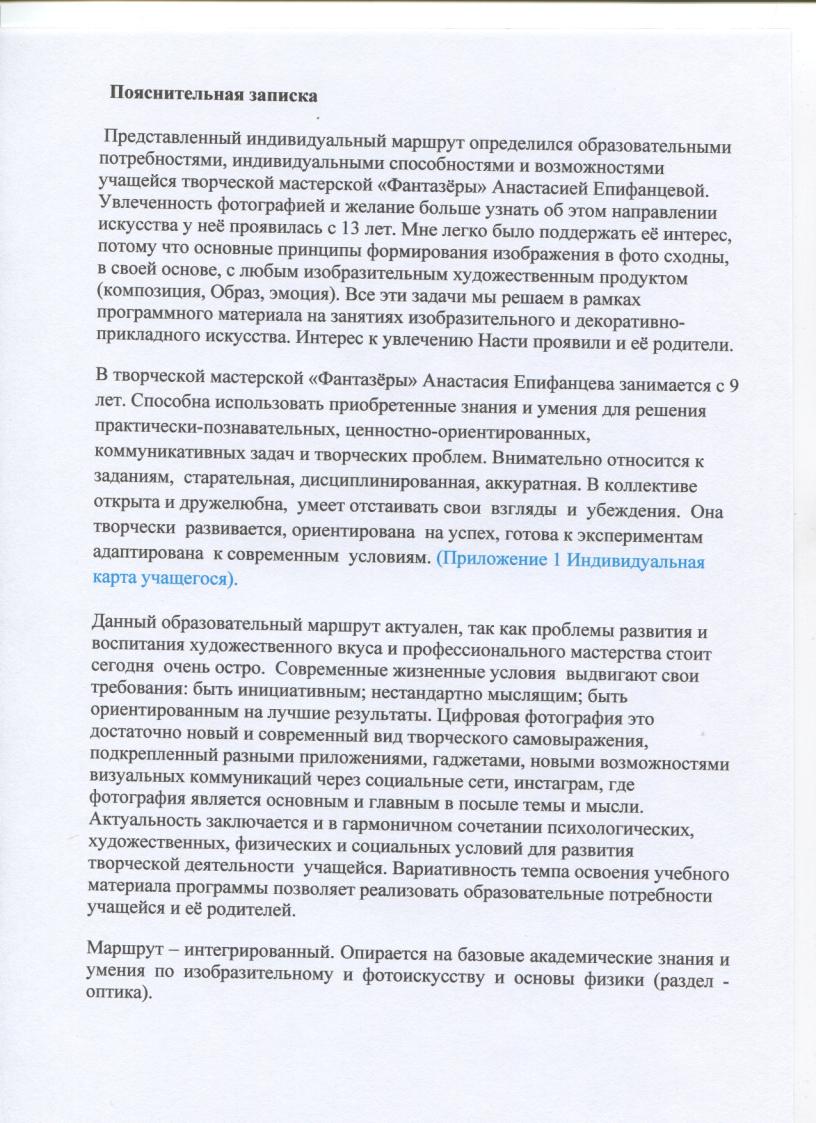 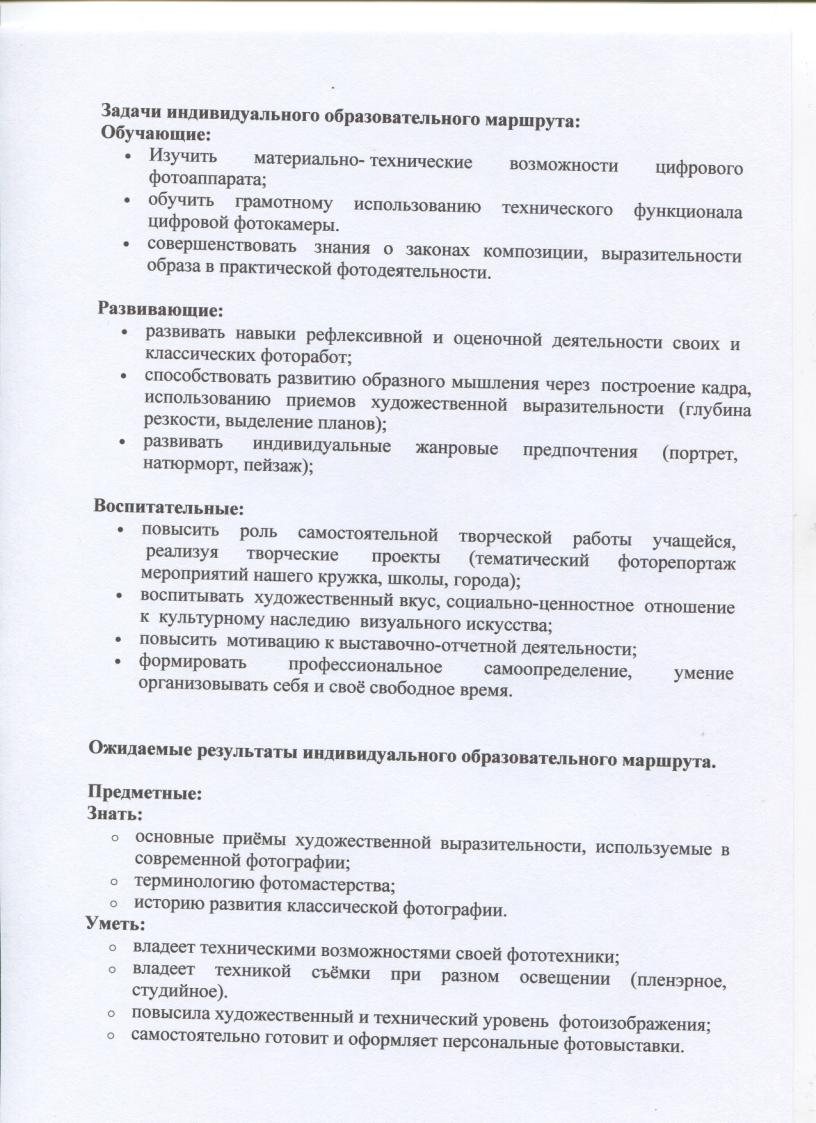 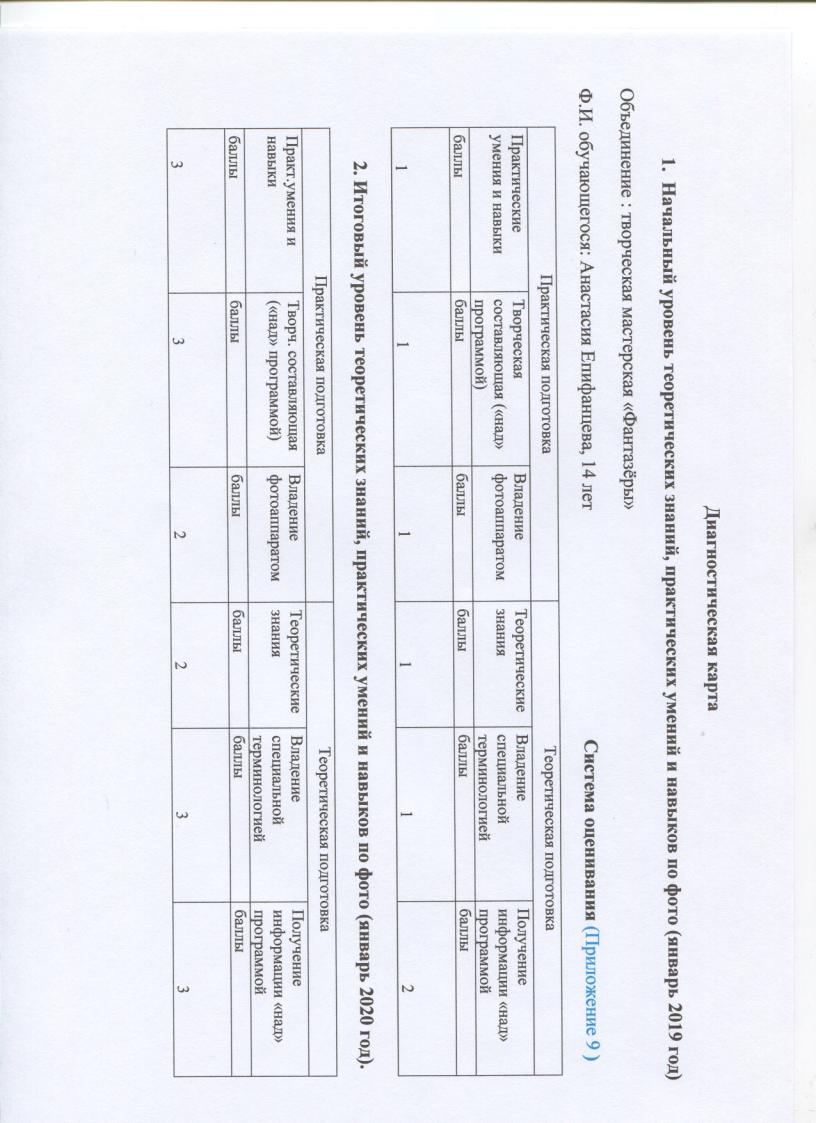 Шаг второй – диагностика.
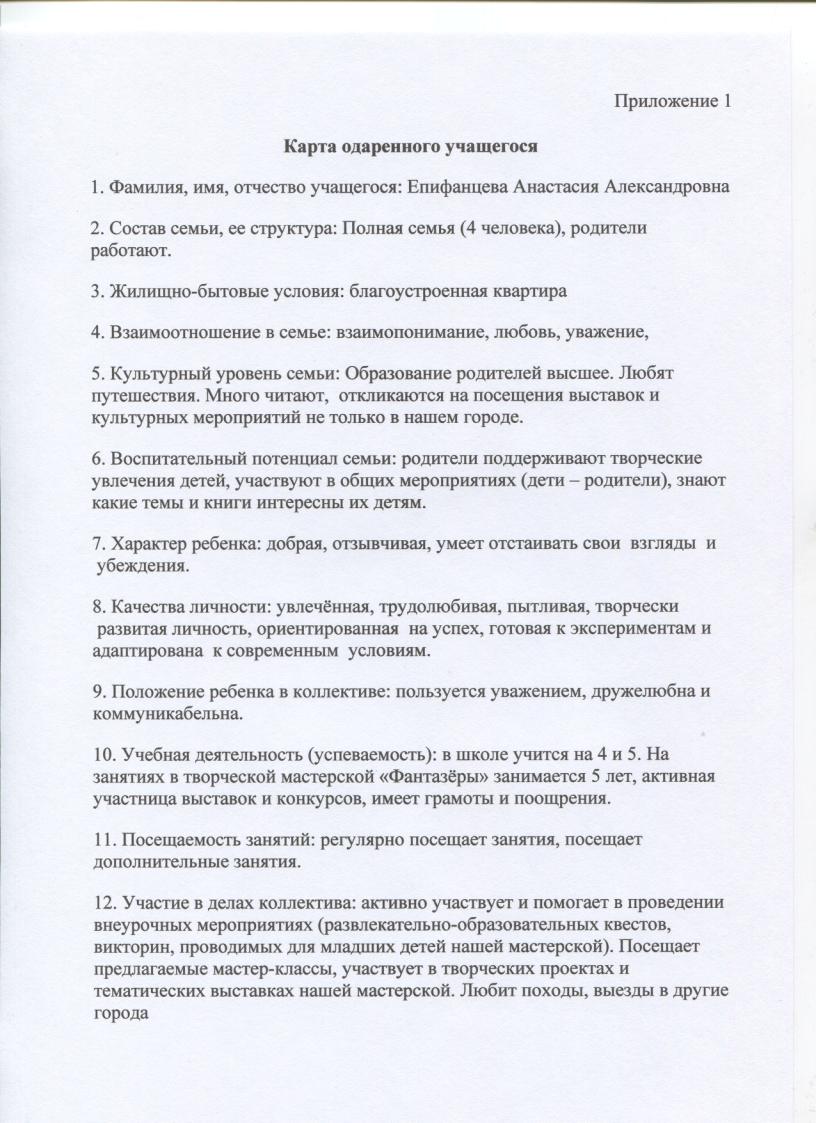 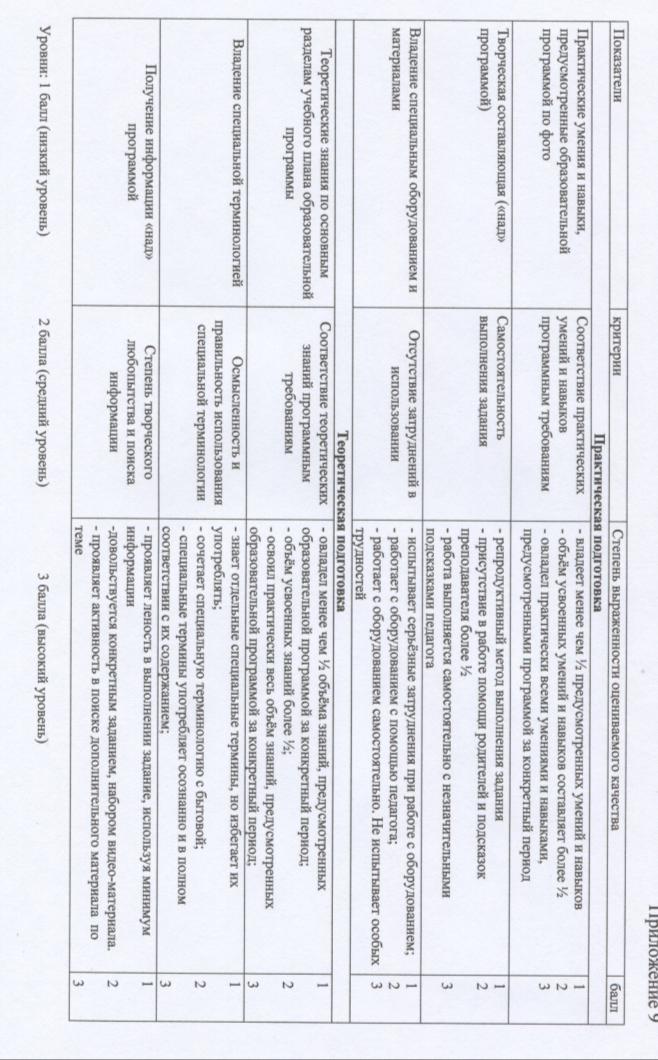 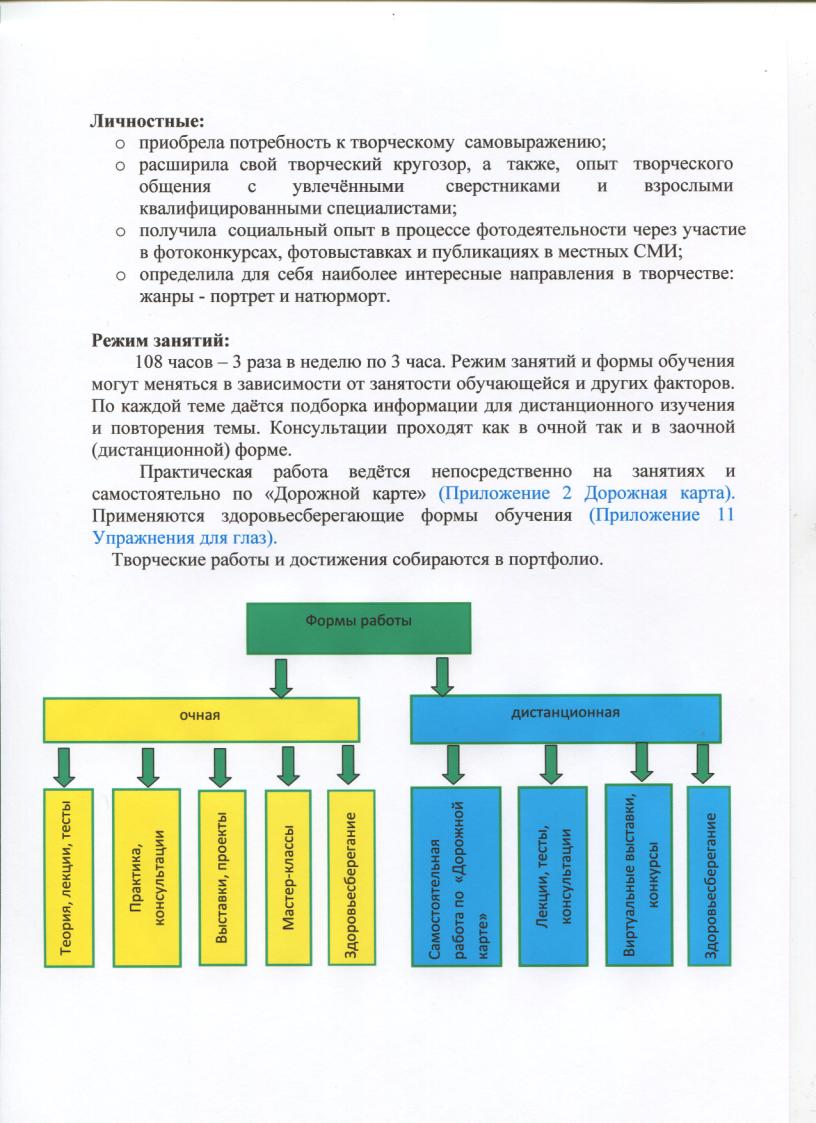 Шаг третий – согласование:
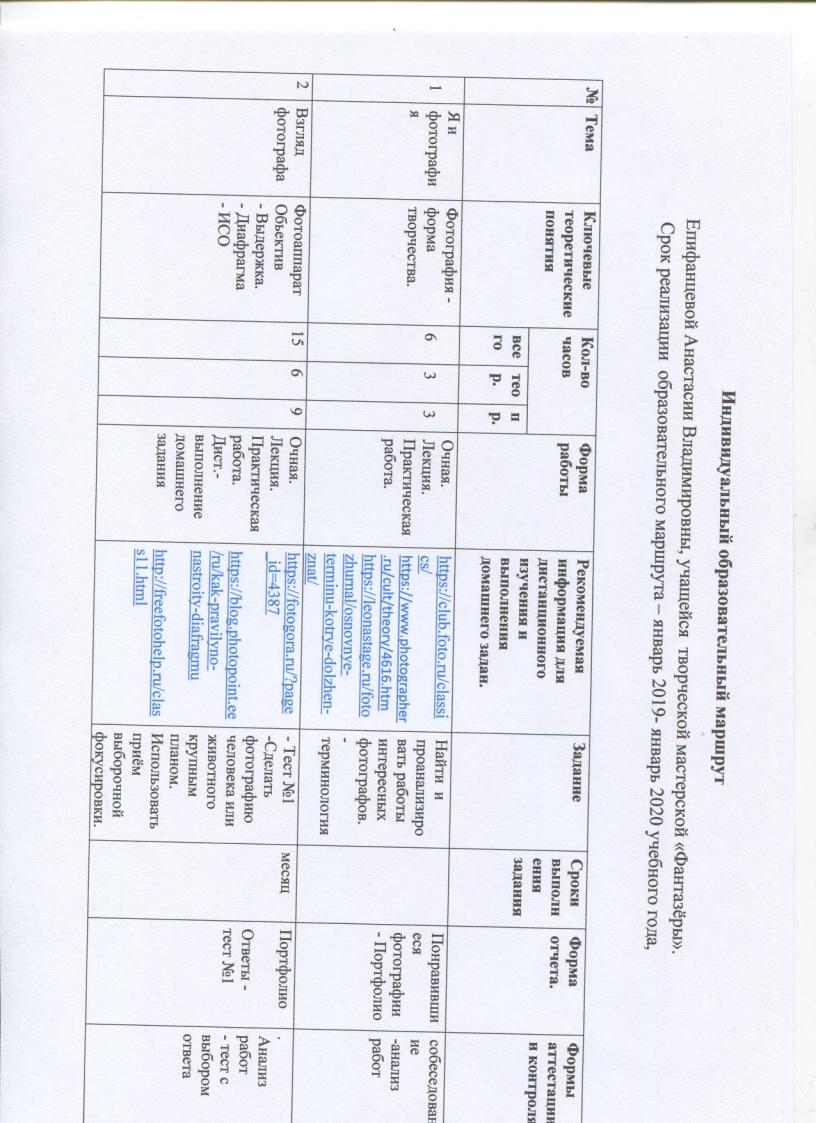 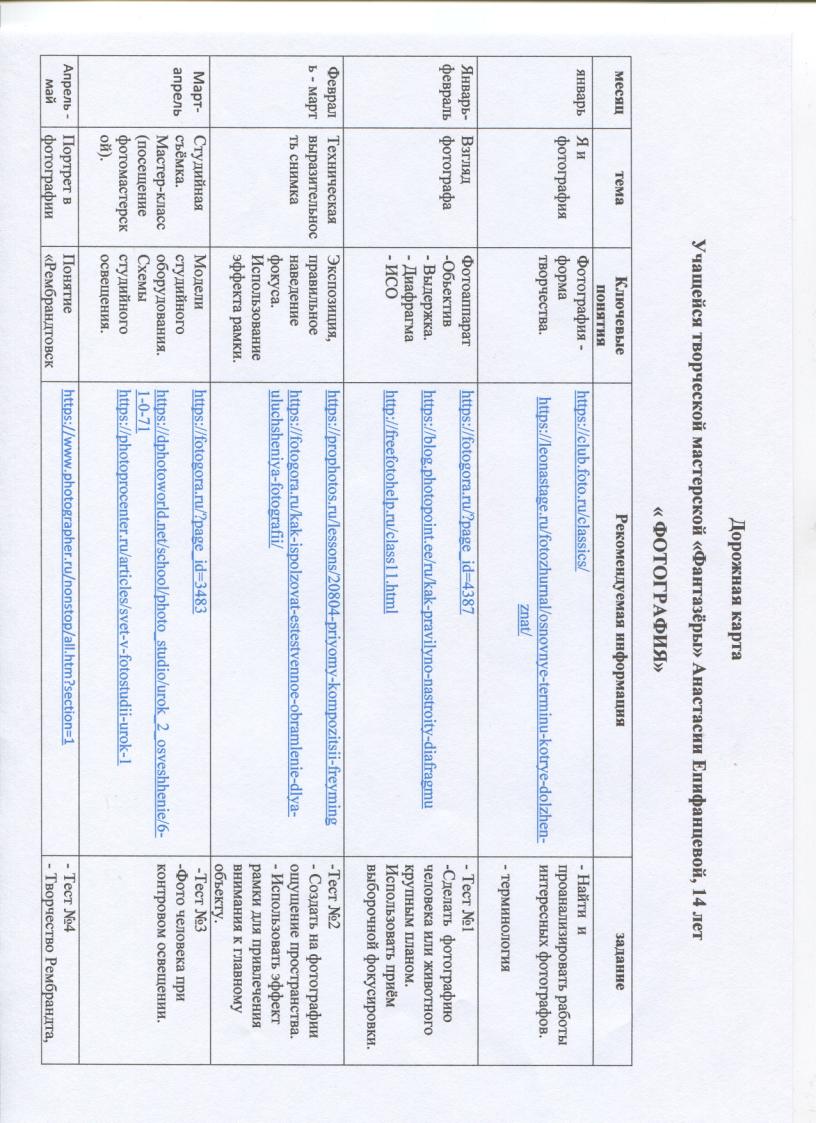 Шаг четвёртый
Шаг пятый
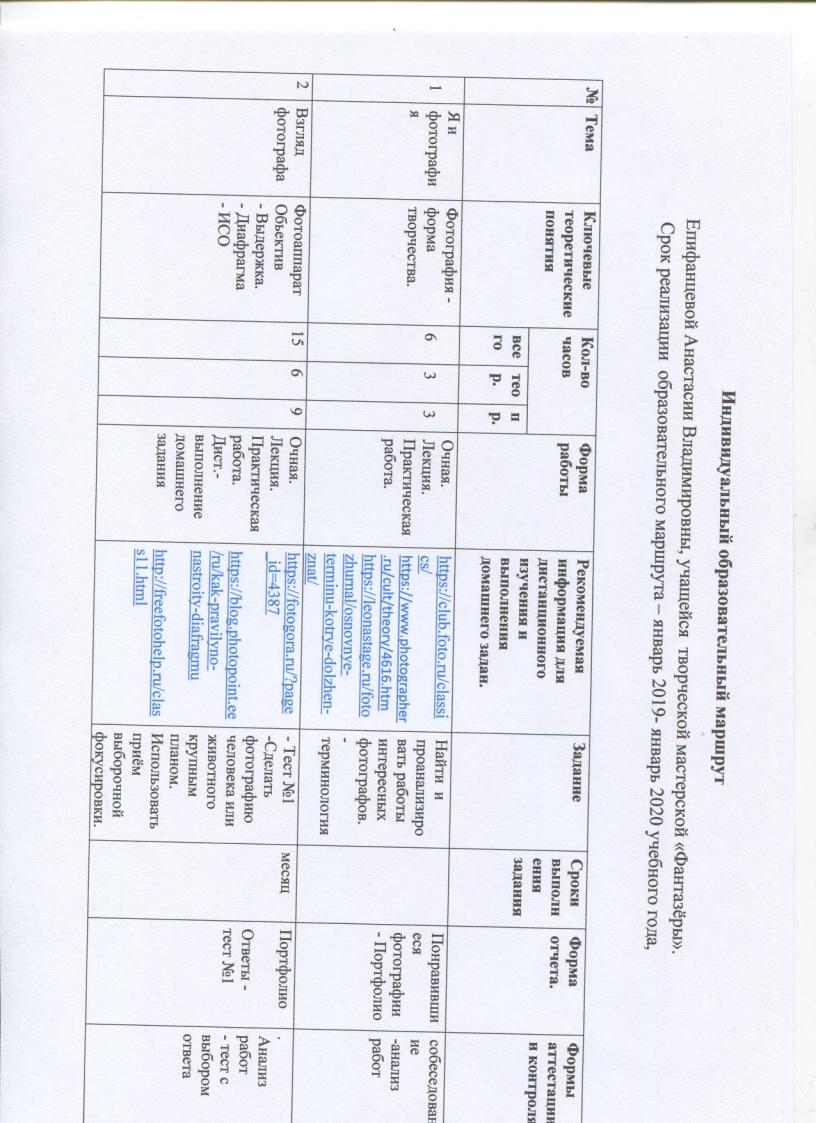 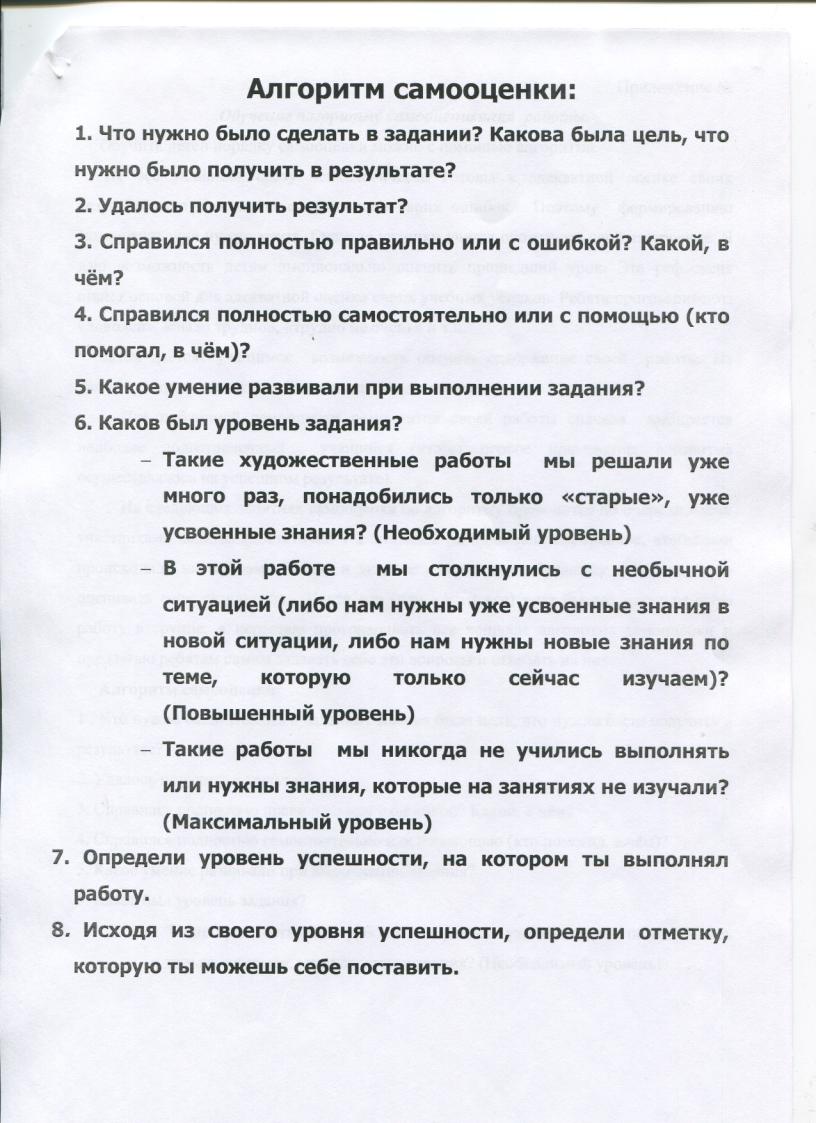 Реализация согласно плану
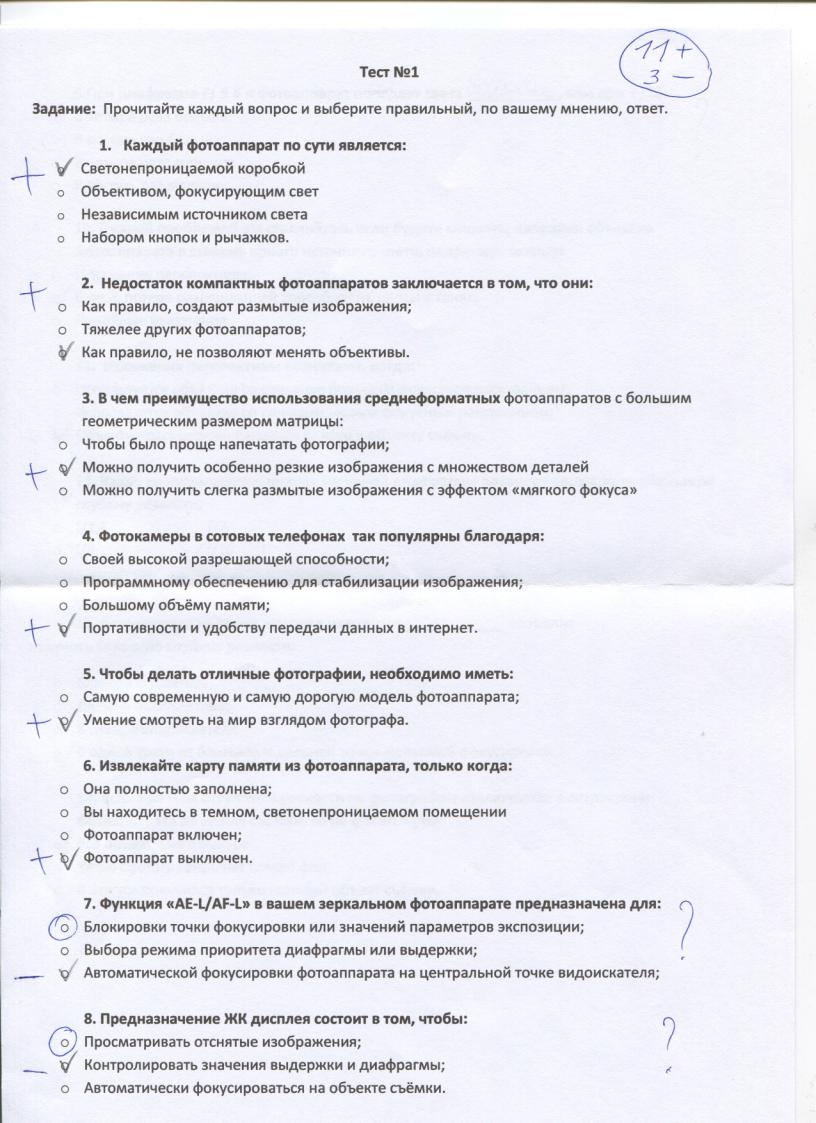 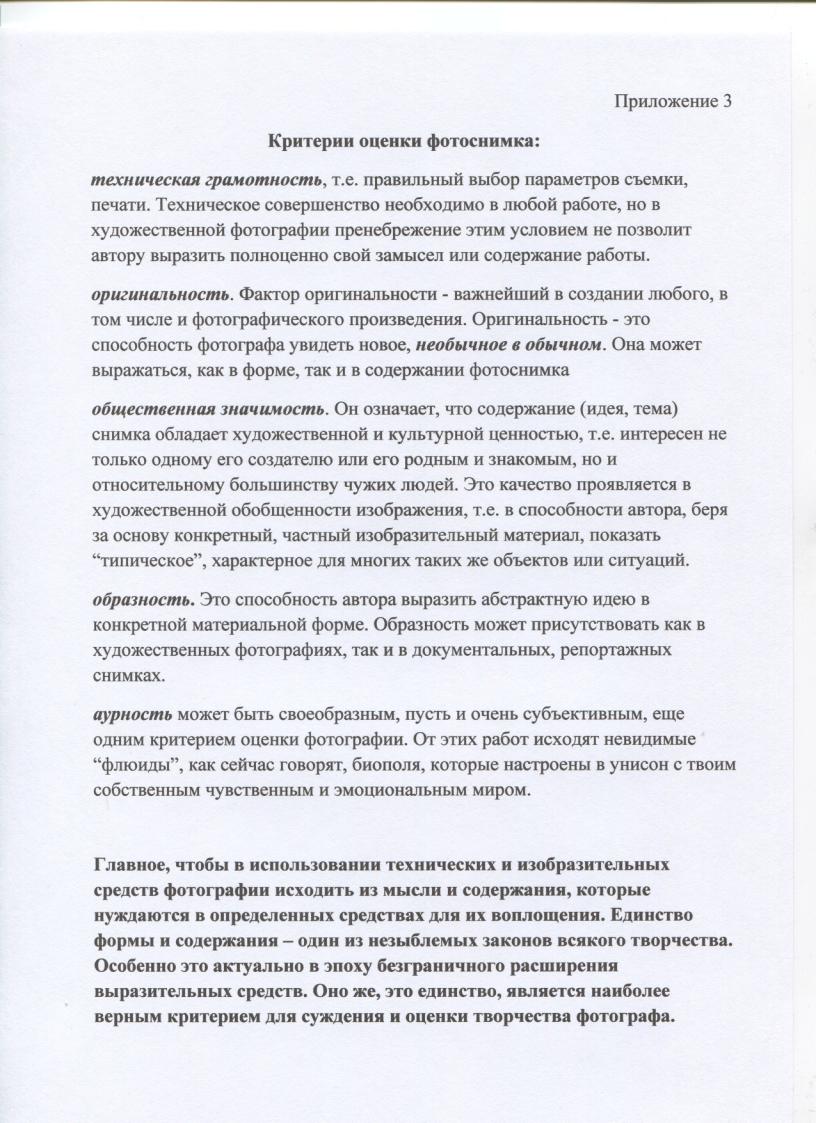 Шаг пятый - полученные результаты с заданными критериями.
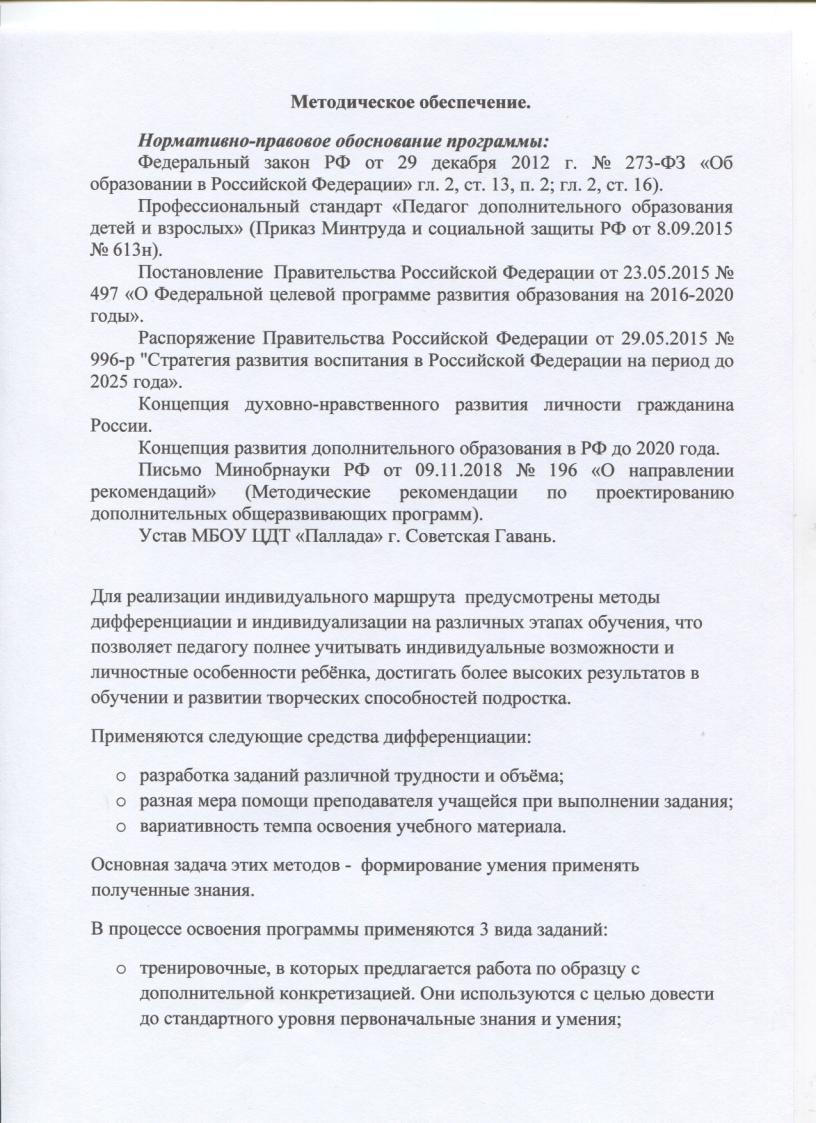 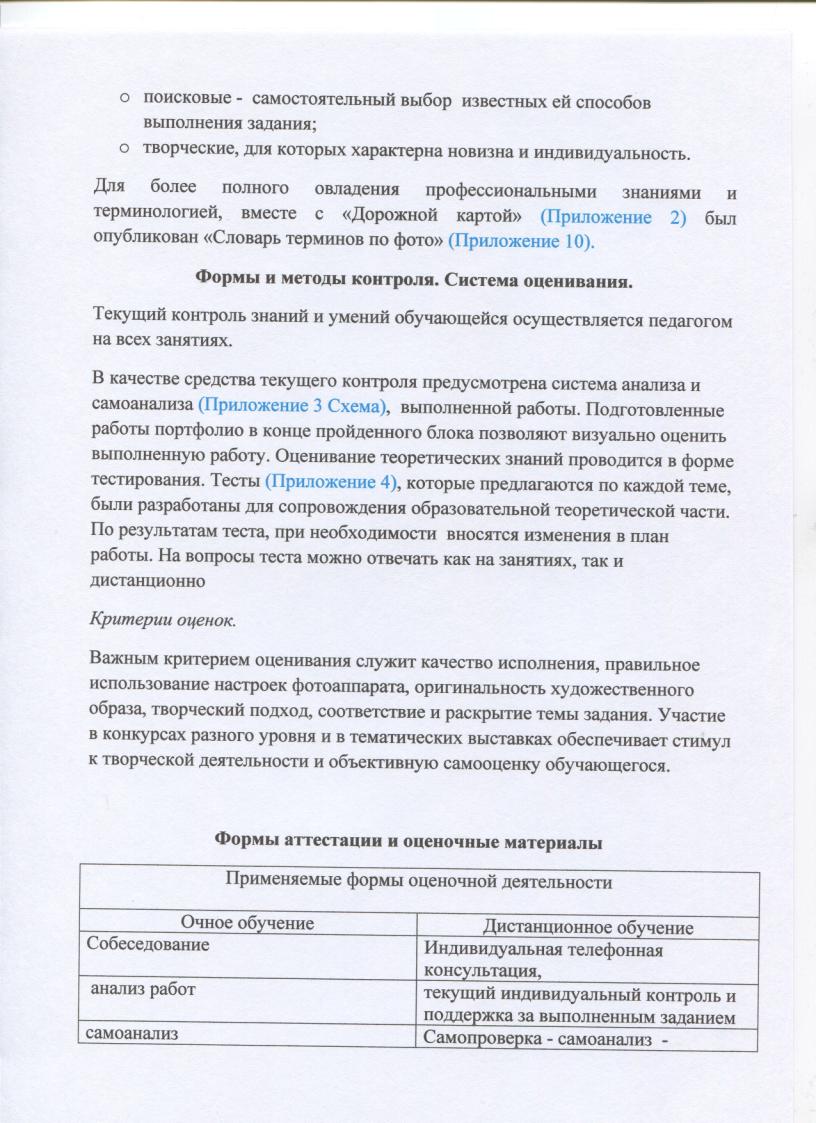 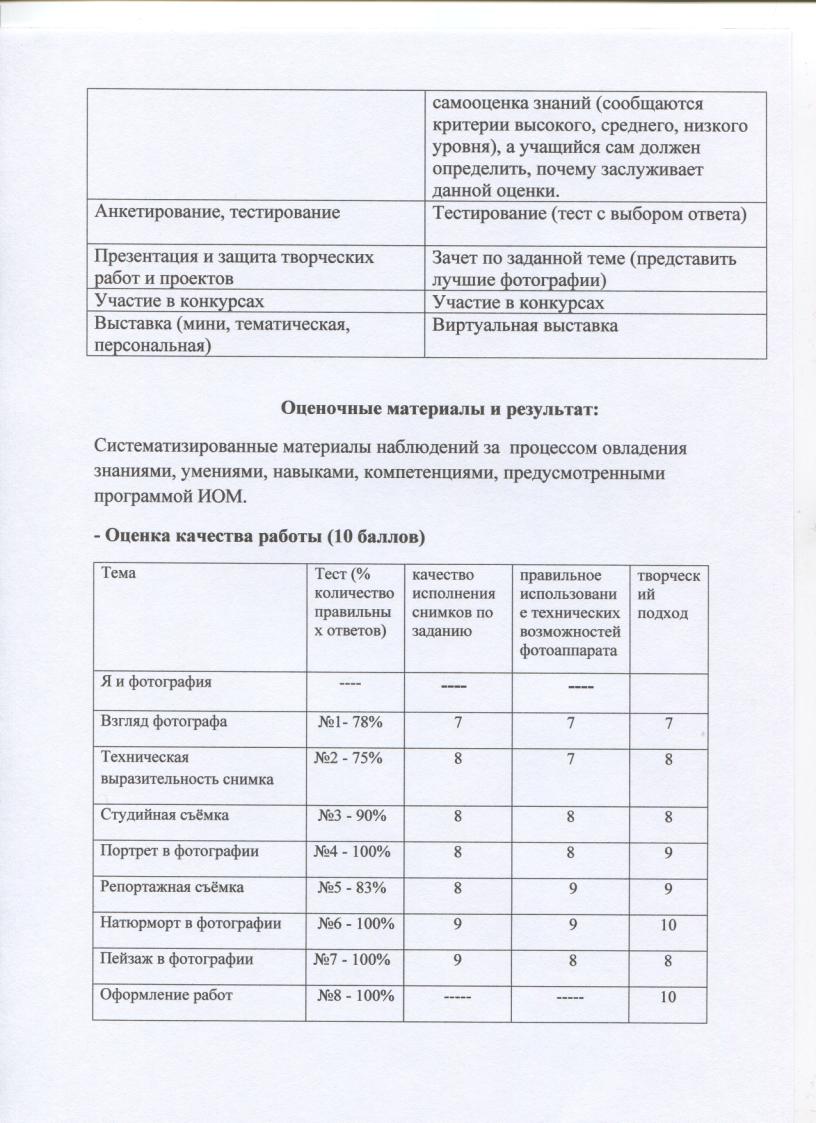 Шаг пятый – полученные результаты с заданными критериями.
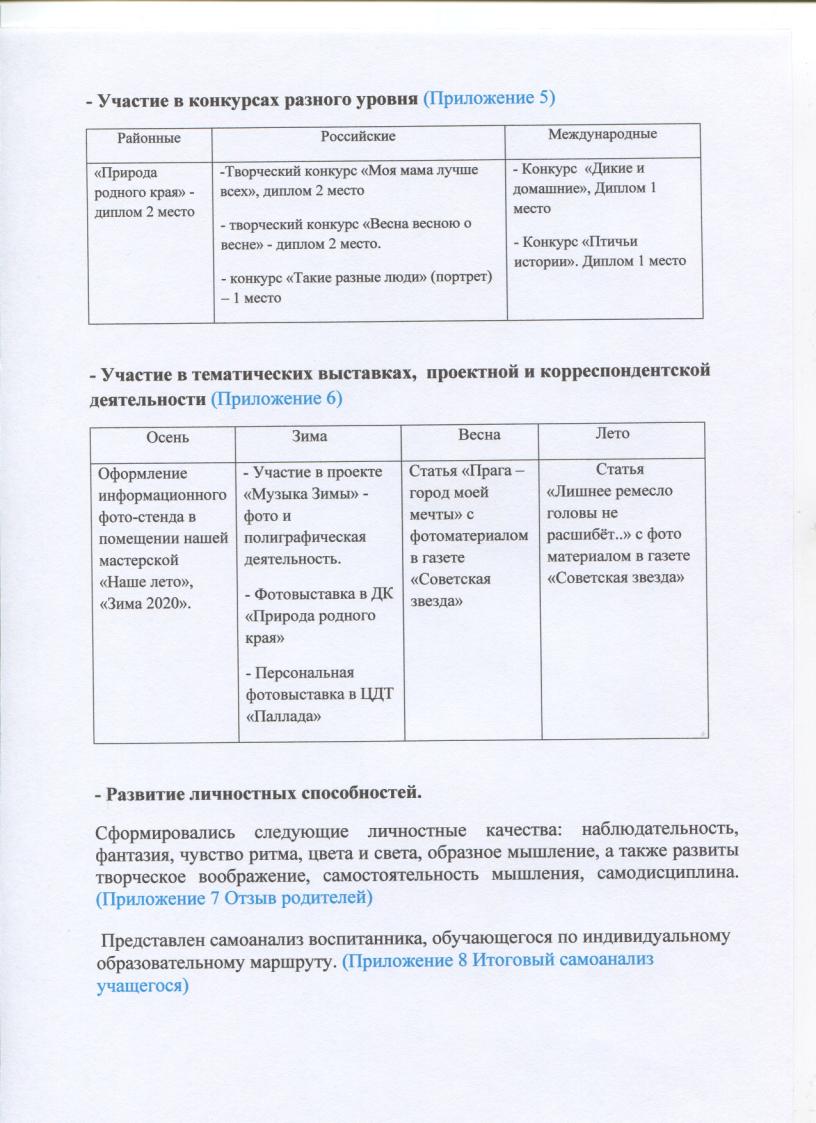 Шаг пятый
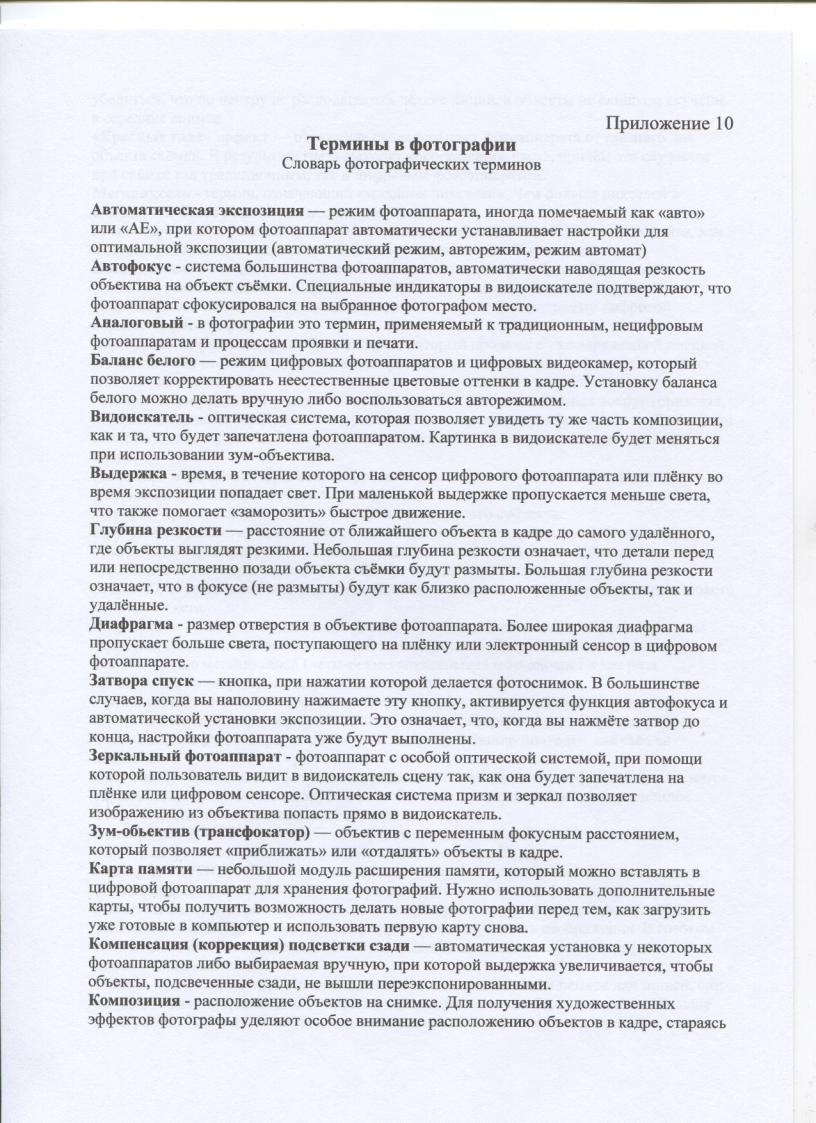 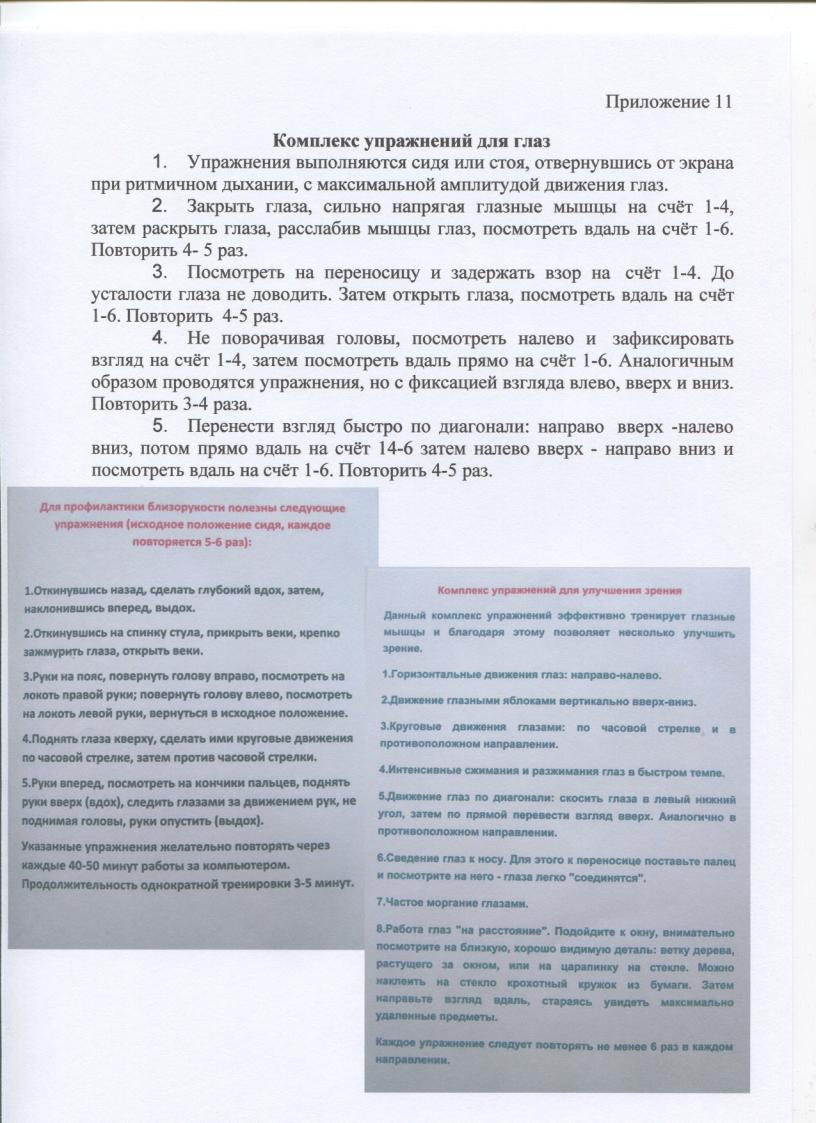 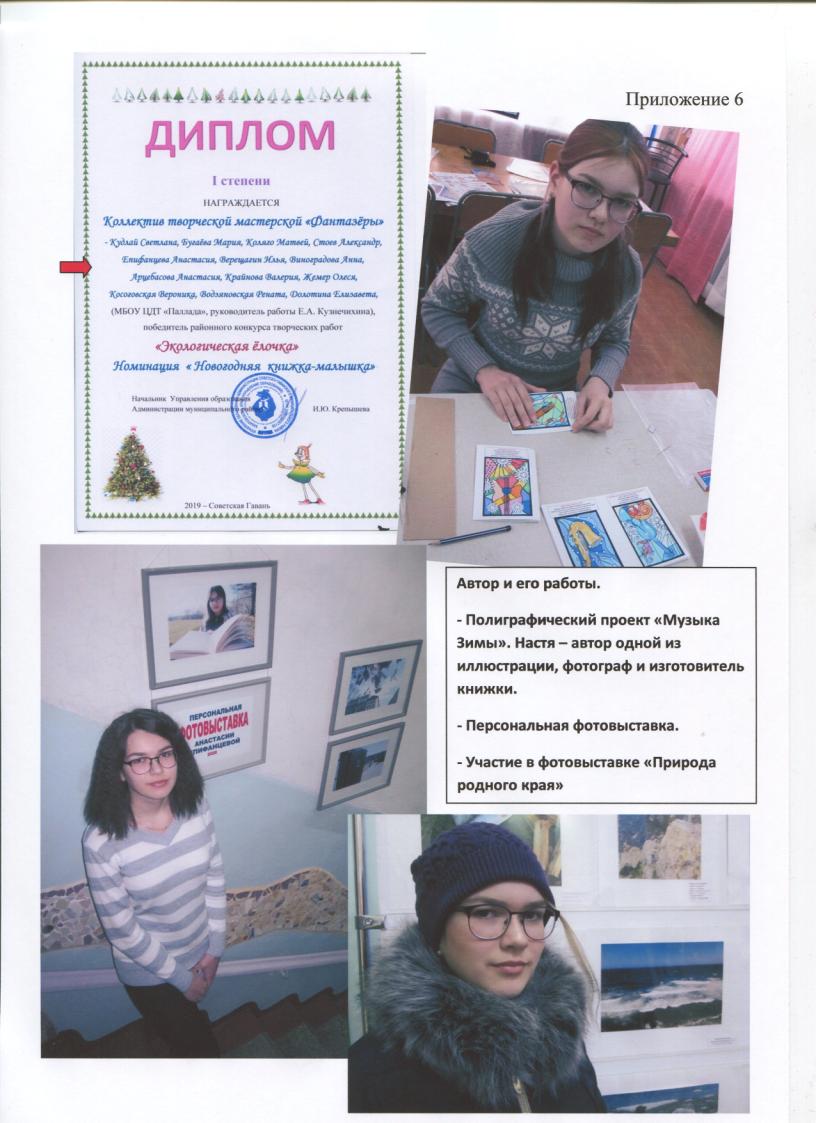 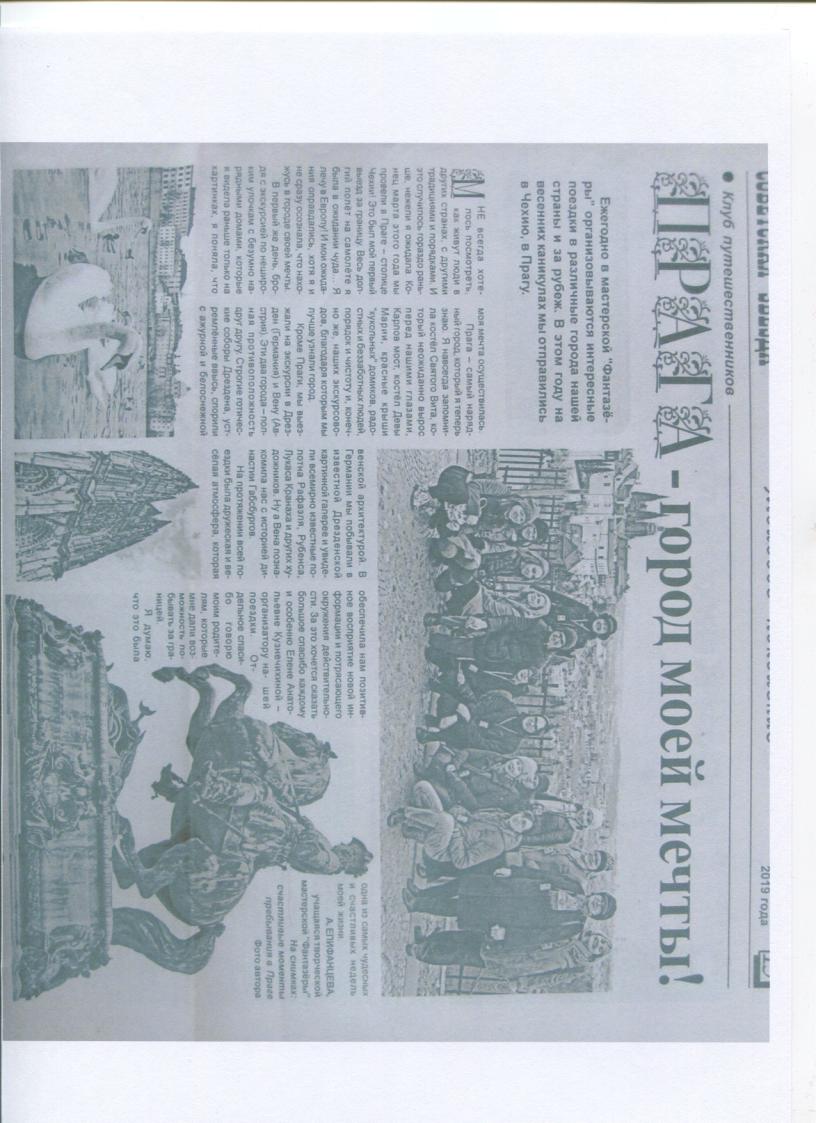 Шаг шестой – внешний продукт
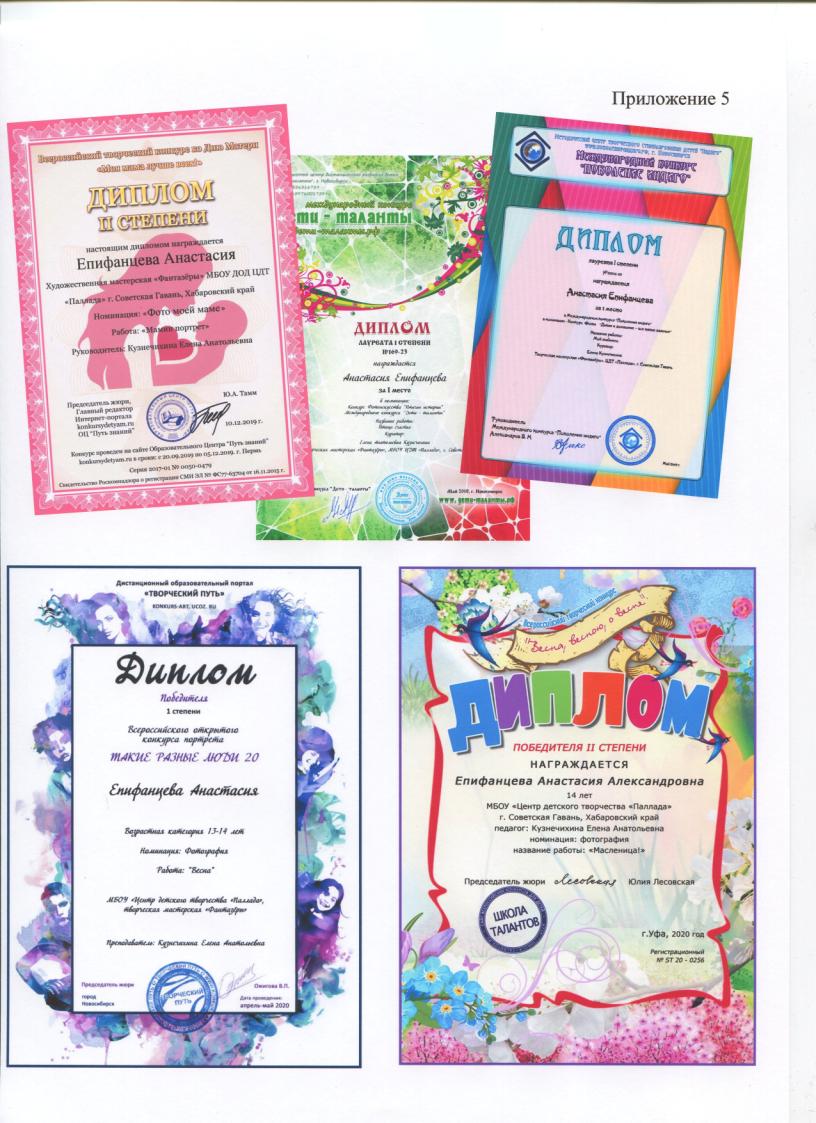 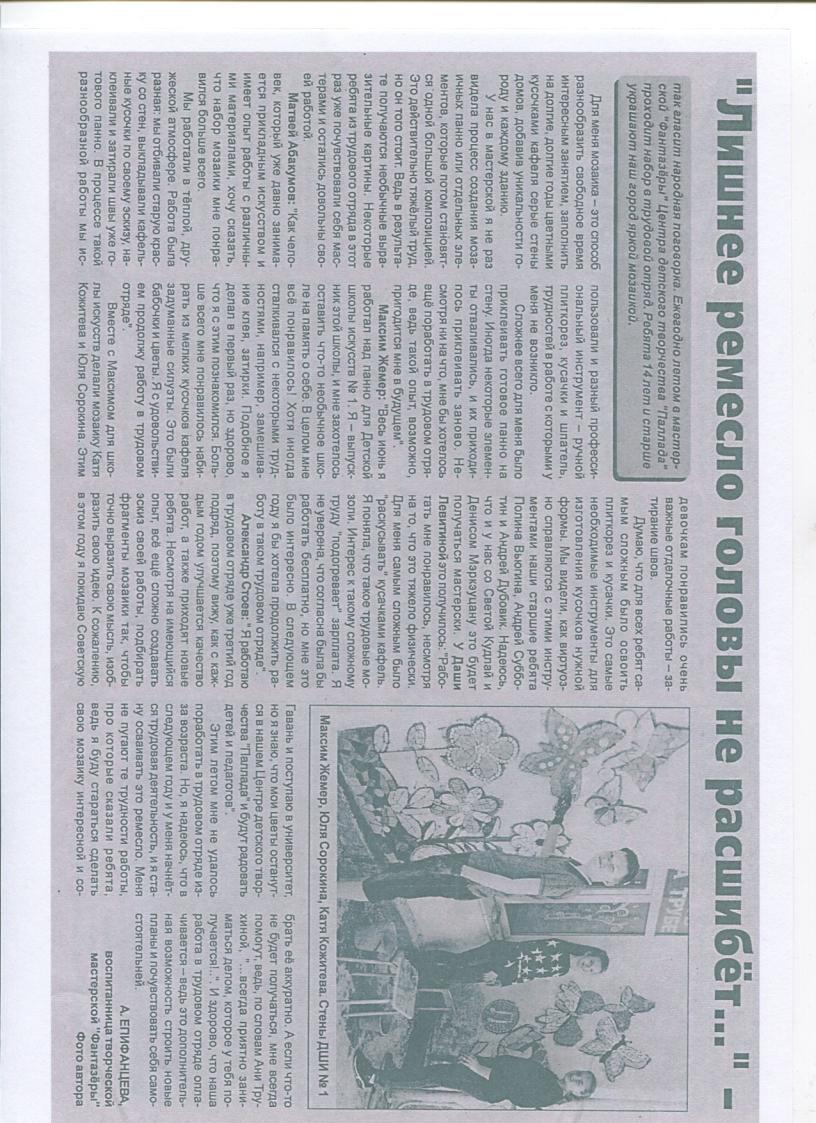 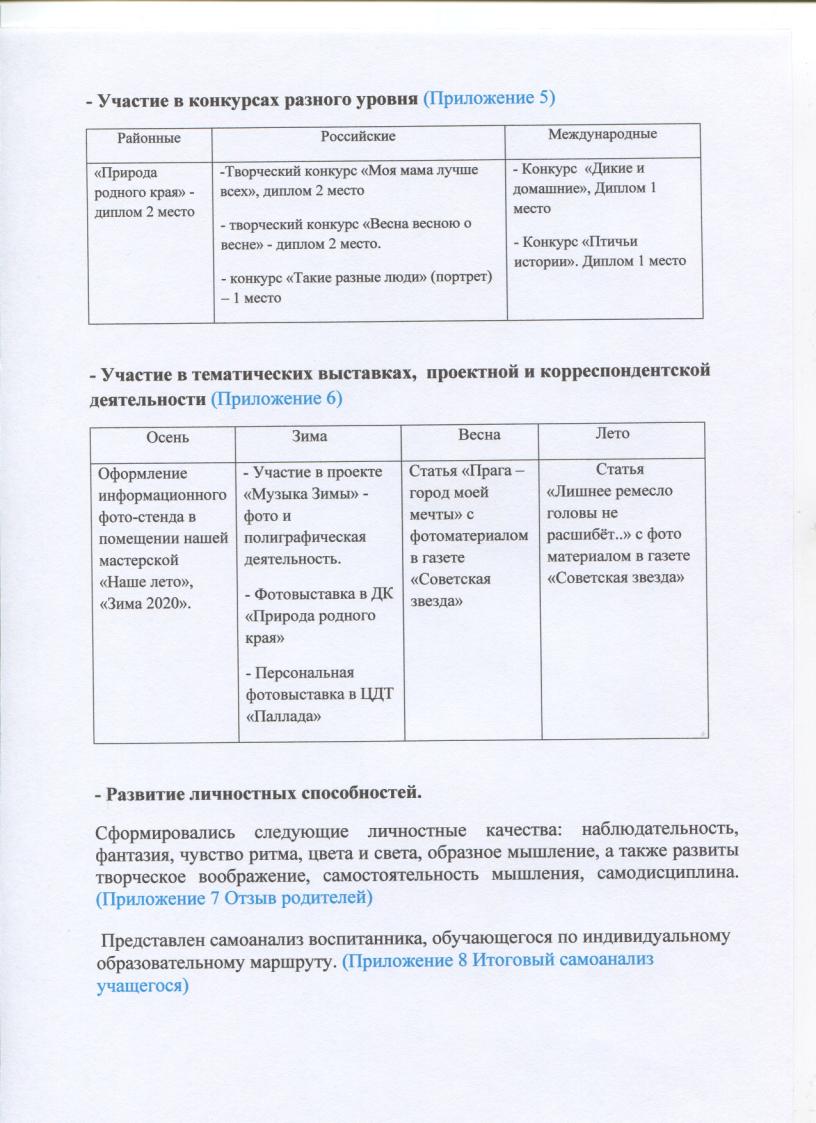 Шаг шестой – внутренний продукт
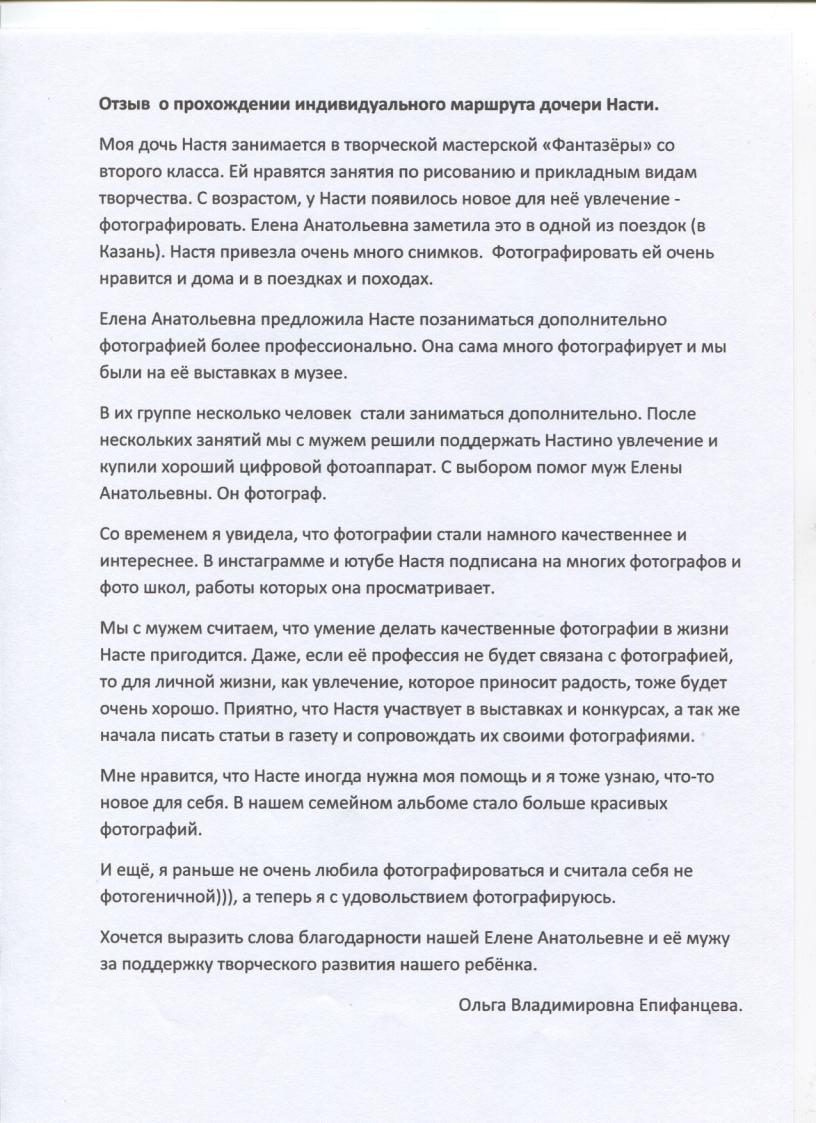 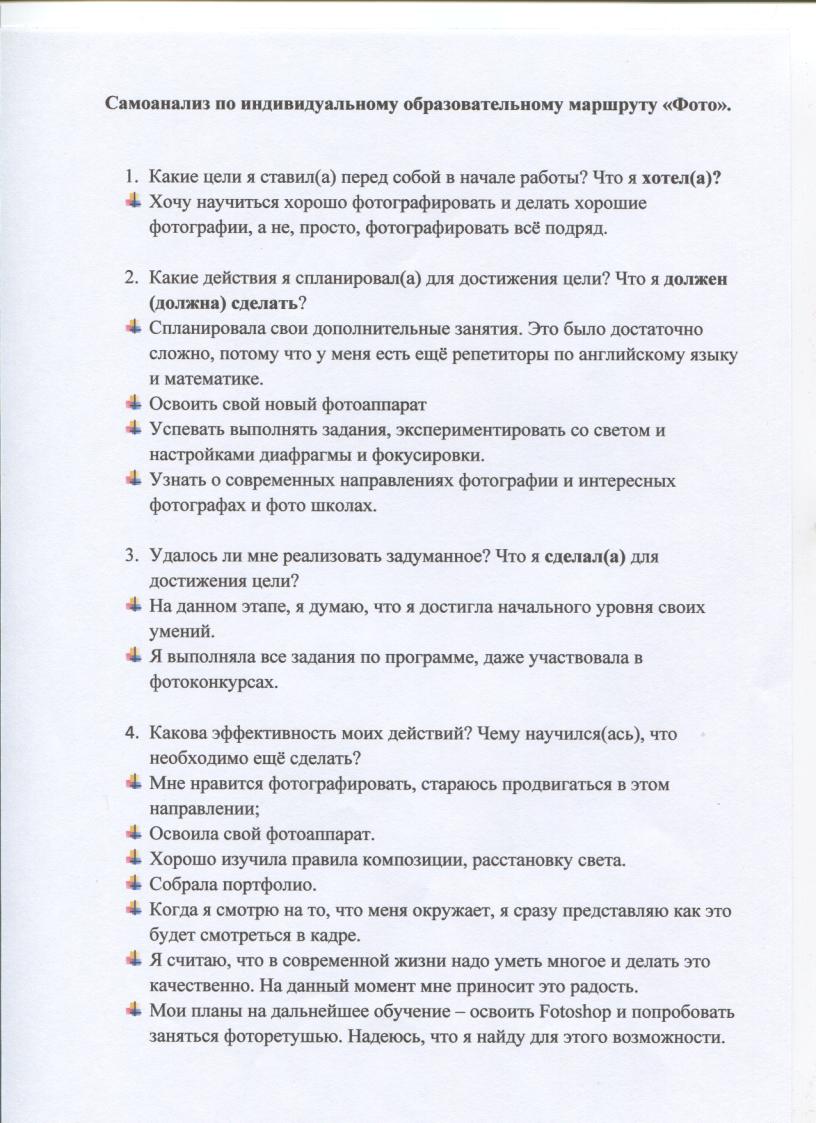 Работа  педагога
Заказ  родителей
Желание  учащейся
Вывозят на пленэрные съёмки,  поддерживают интерес к занятиям
Готовность выполнять задания,   составление портфолио
Приобрели цифровой фотоаппарат
Диагностика
Составила график своих занятий
ПЛАН РАБОТЫ (согласование)
ЦЕЛЬ  ИОМ
ИОМ   Дорожная карта
Задачи
Проверочные тесты
РЕЗУЛЬТАТ
Дальнейшая педагогическая поддержка. Мотивация
Удовлетворённость родителей
Самоанализ учащейся
Портфолио достижений
Готовность к дальнейшей поддержке интересов  дочеридочери
диагностика
Планы на будущее
Маршрут по  овладению навыками академического рисунка
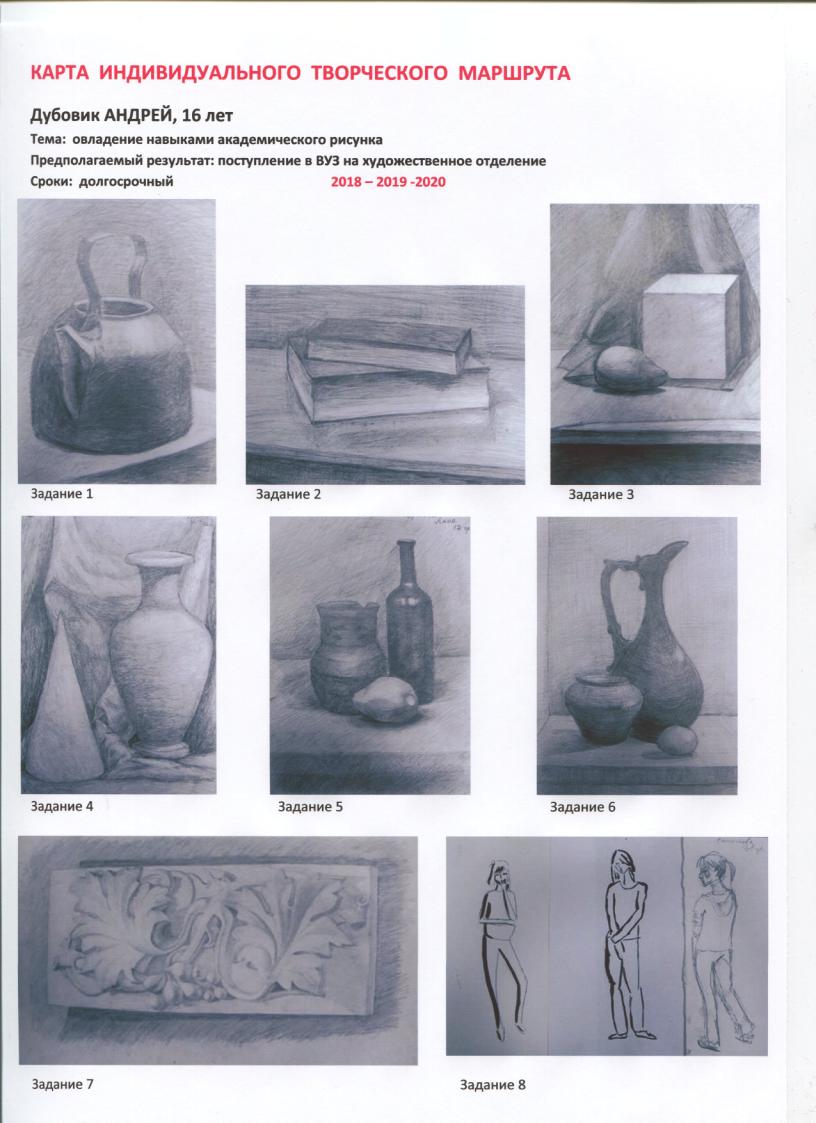 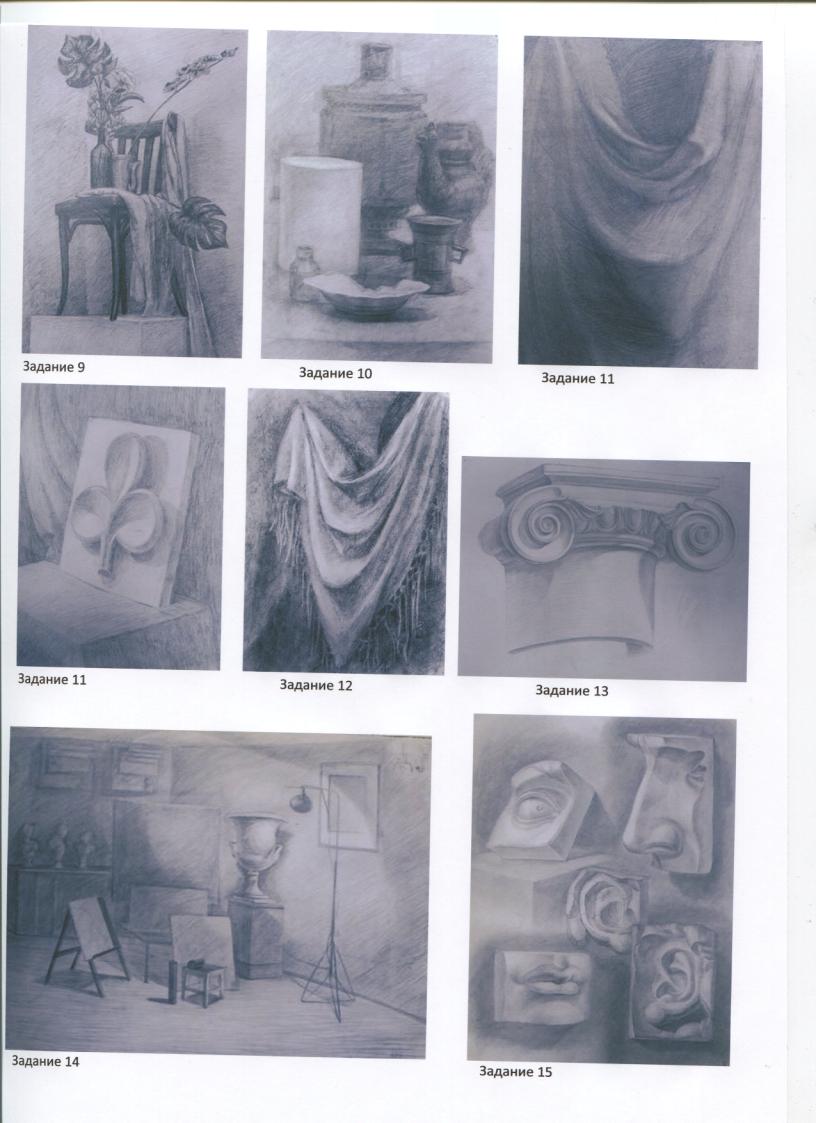 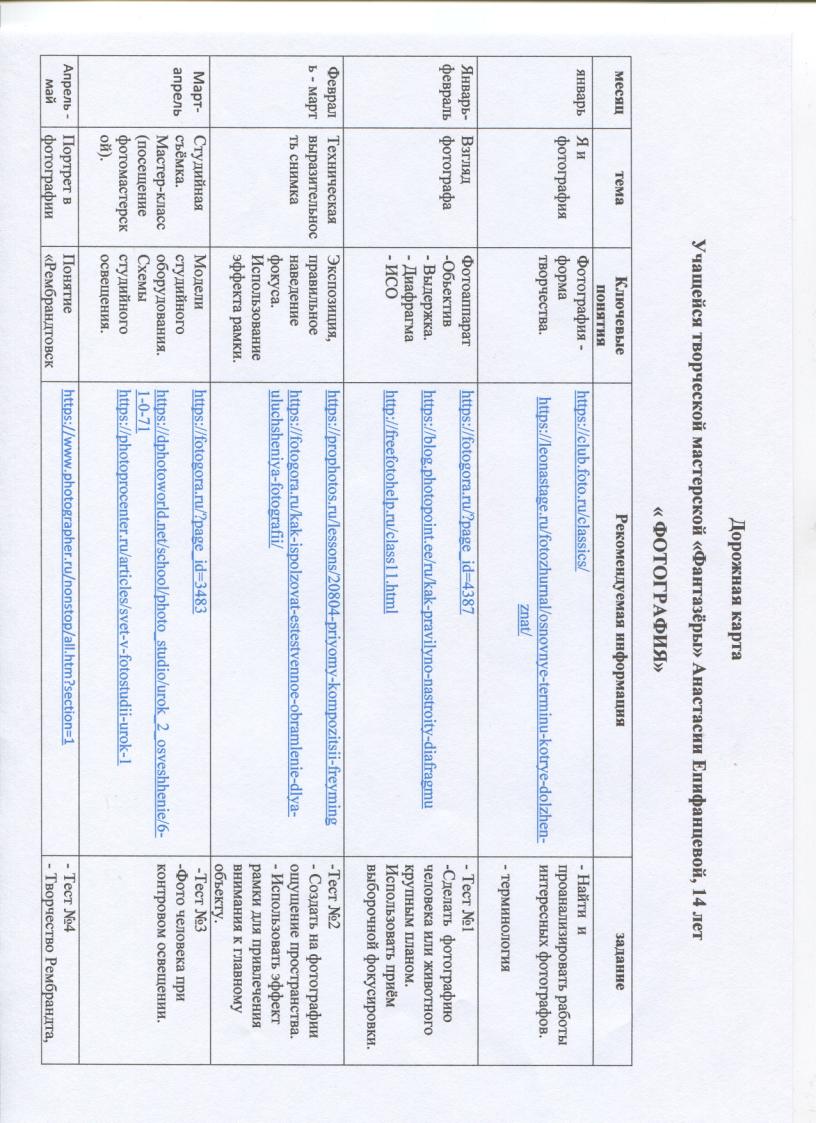 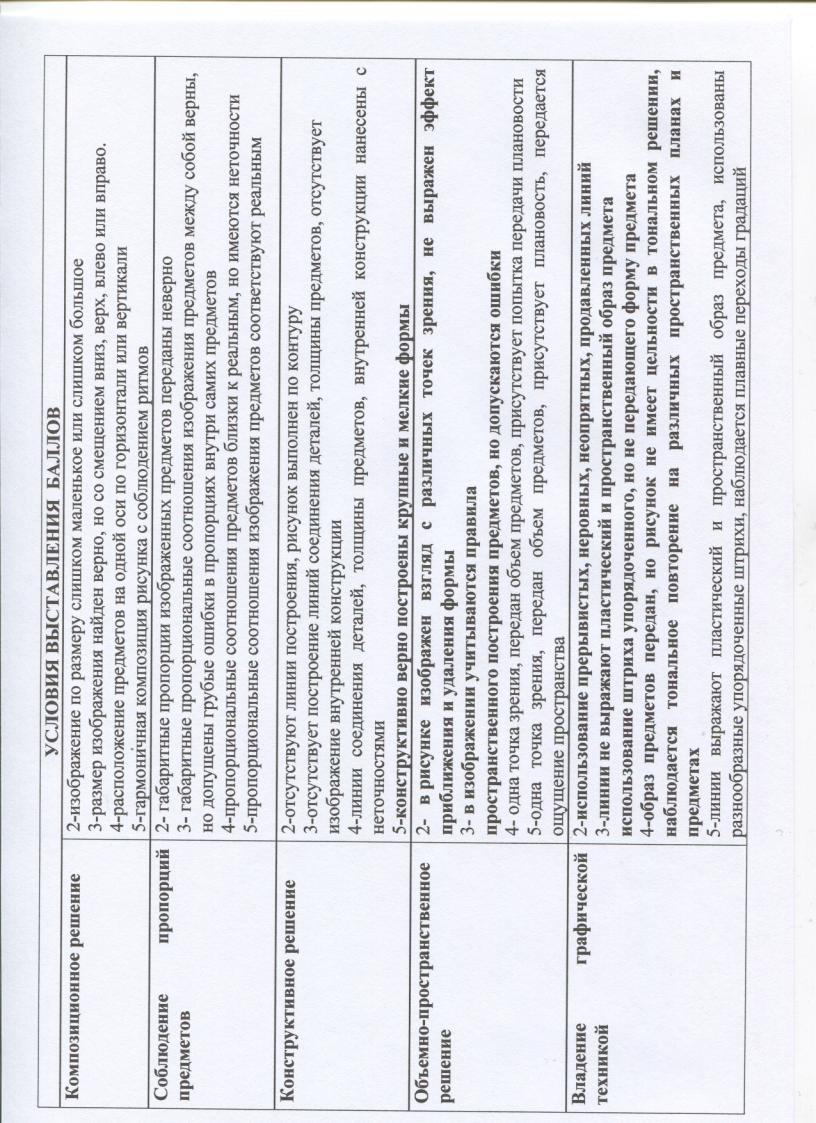 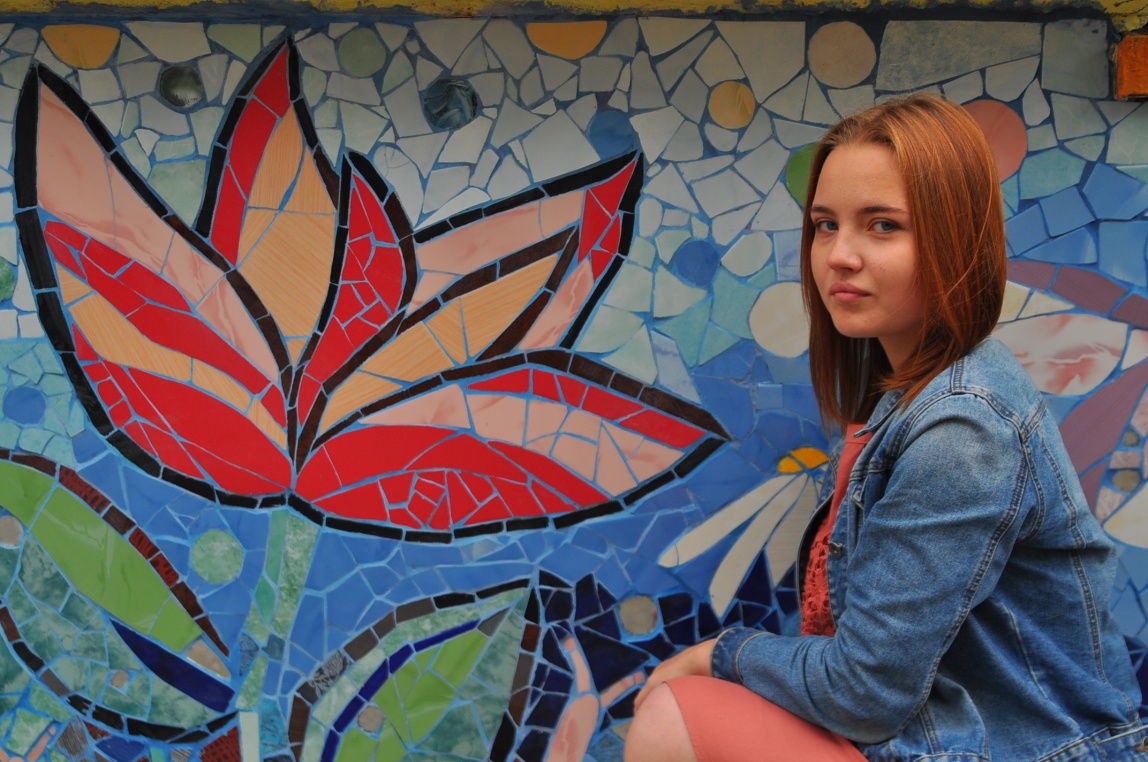 Индивидуальный маршрут Полины Вьюгиной «Аленький цветочек» 2018г.
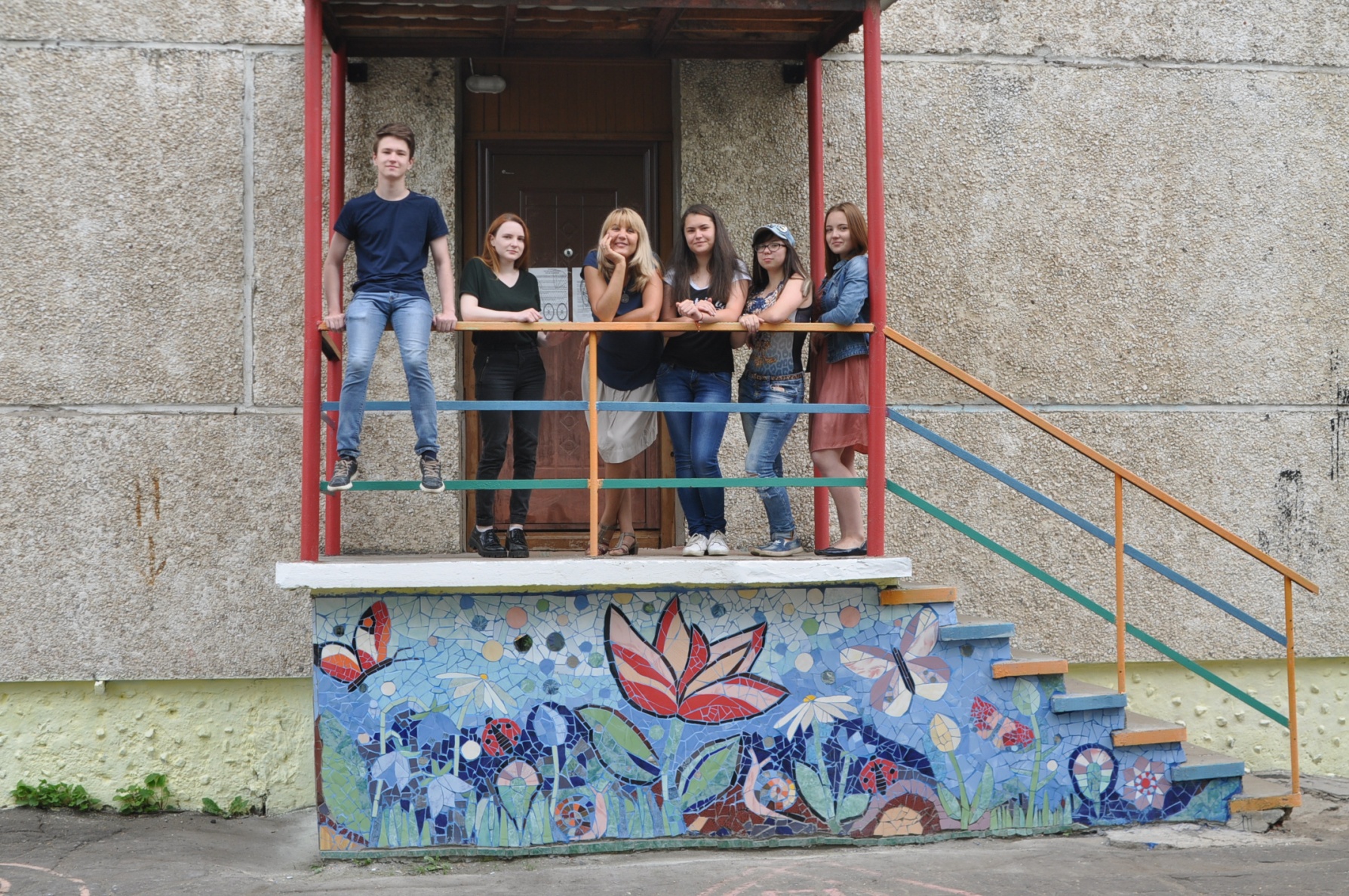 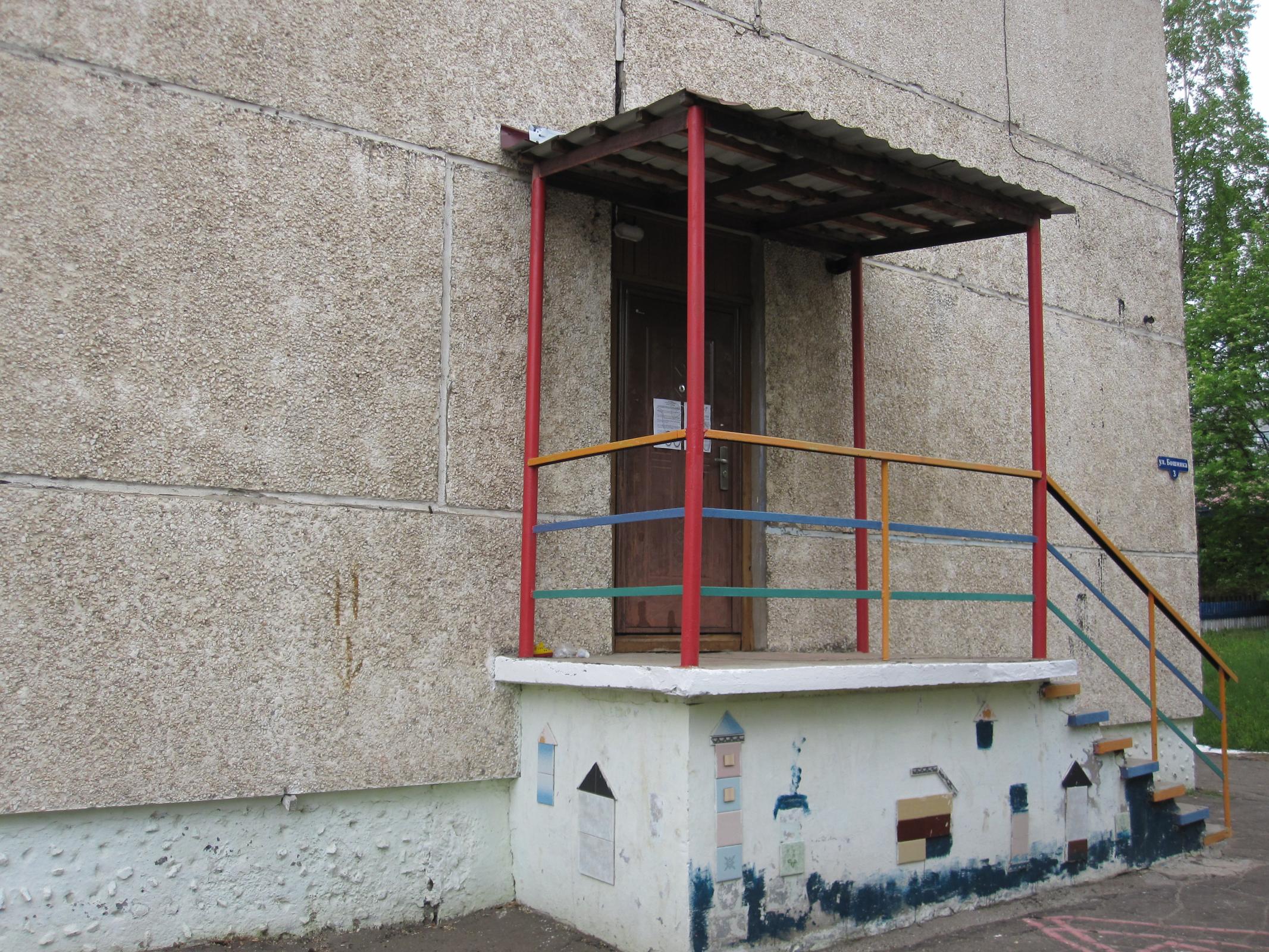 ИДЕЯ
Обсуждение
Потенциальный заказчик
тема
место
План работы
Индивидуальная работа над эскизом и подбор материала
Взаимодействие
Учреждение - заказчик
Готовый эскиз
Работа по плану
Консультации с педагогом
Практическая работа
Помощь желающих
РЕЗУЛЬТАТ
Индивидуальный маршрут Полины Вьюгиной «Аленький цветочек» 2018г.
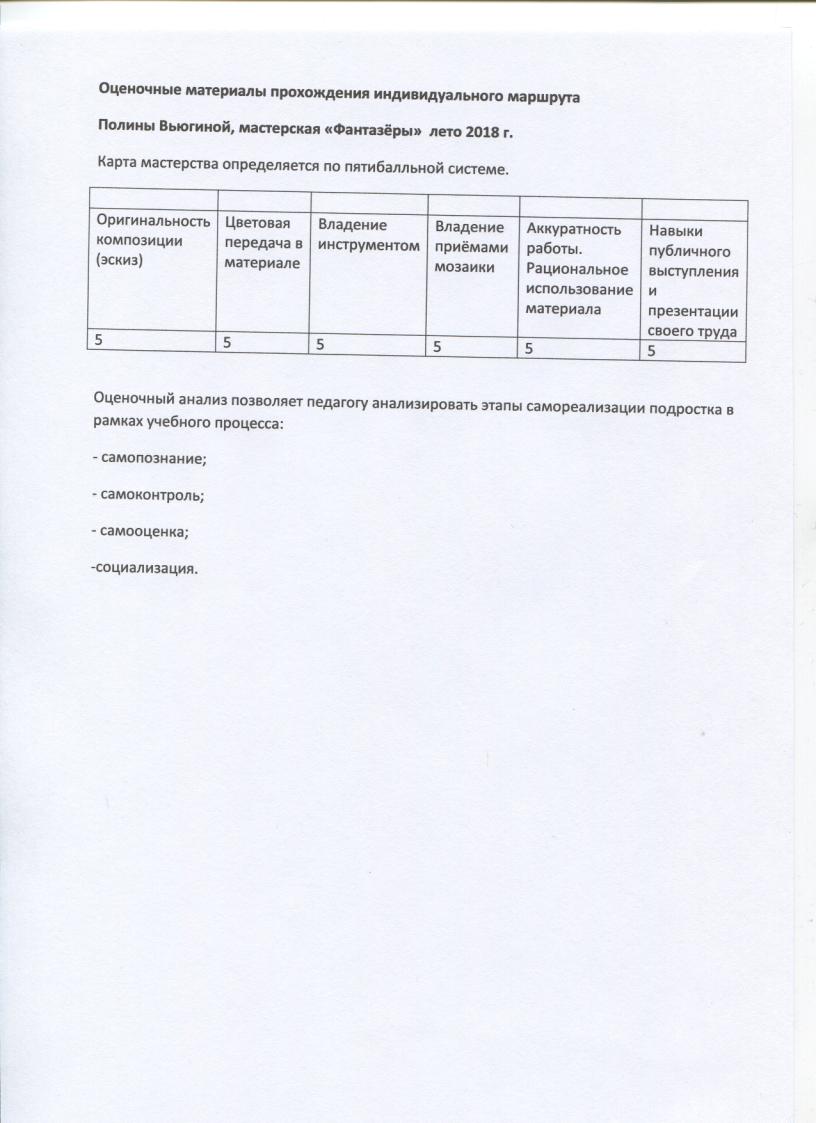 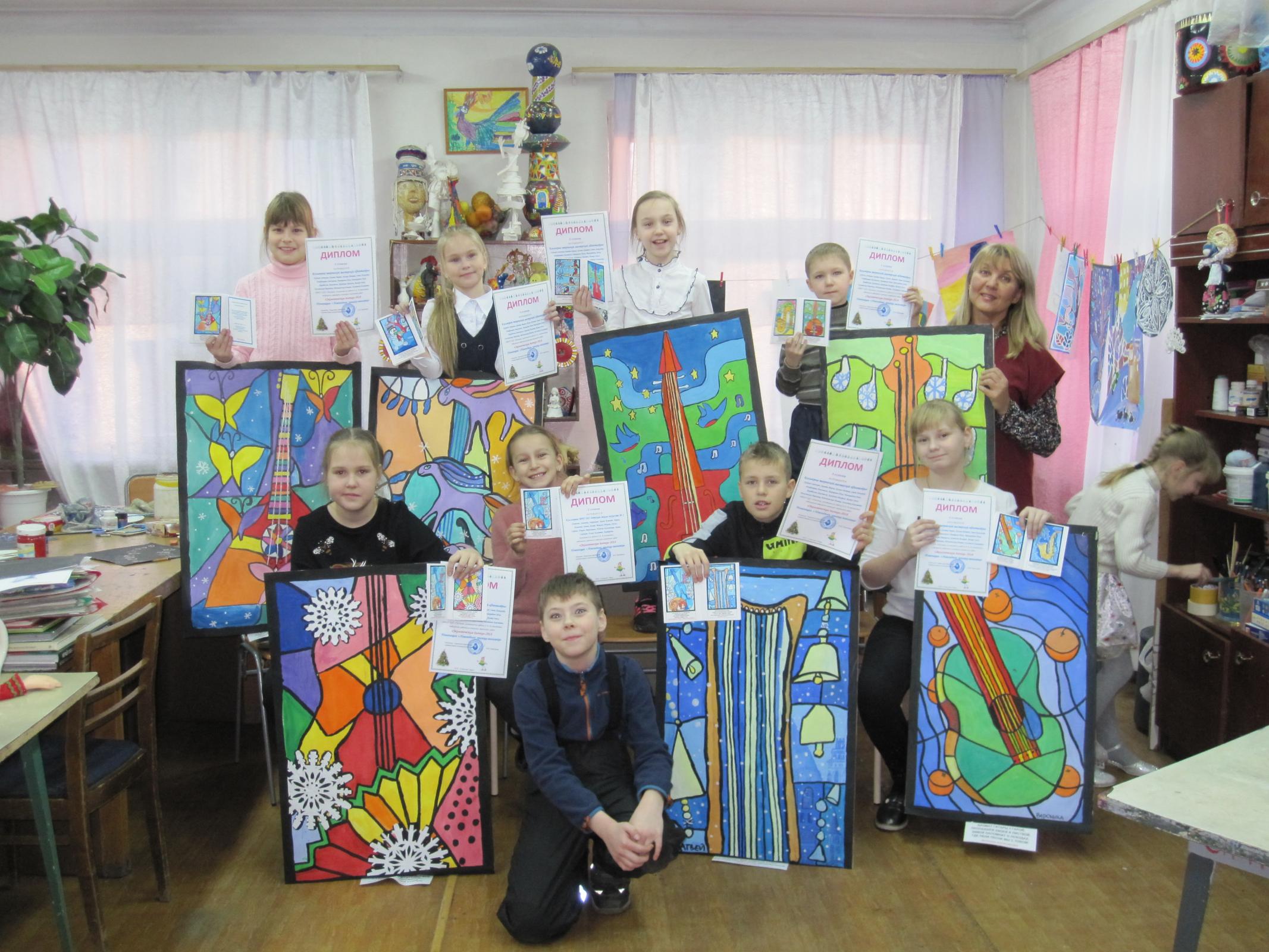 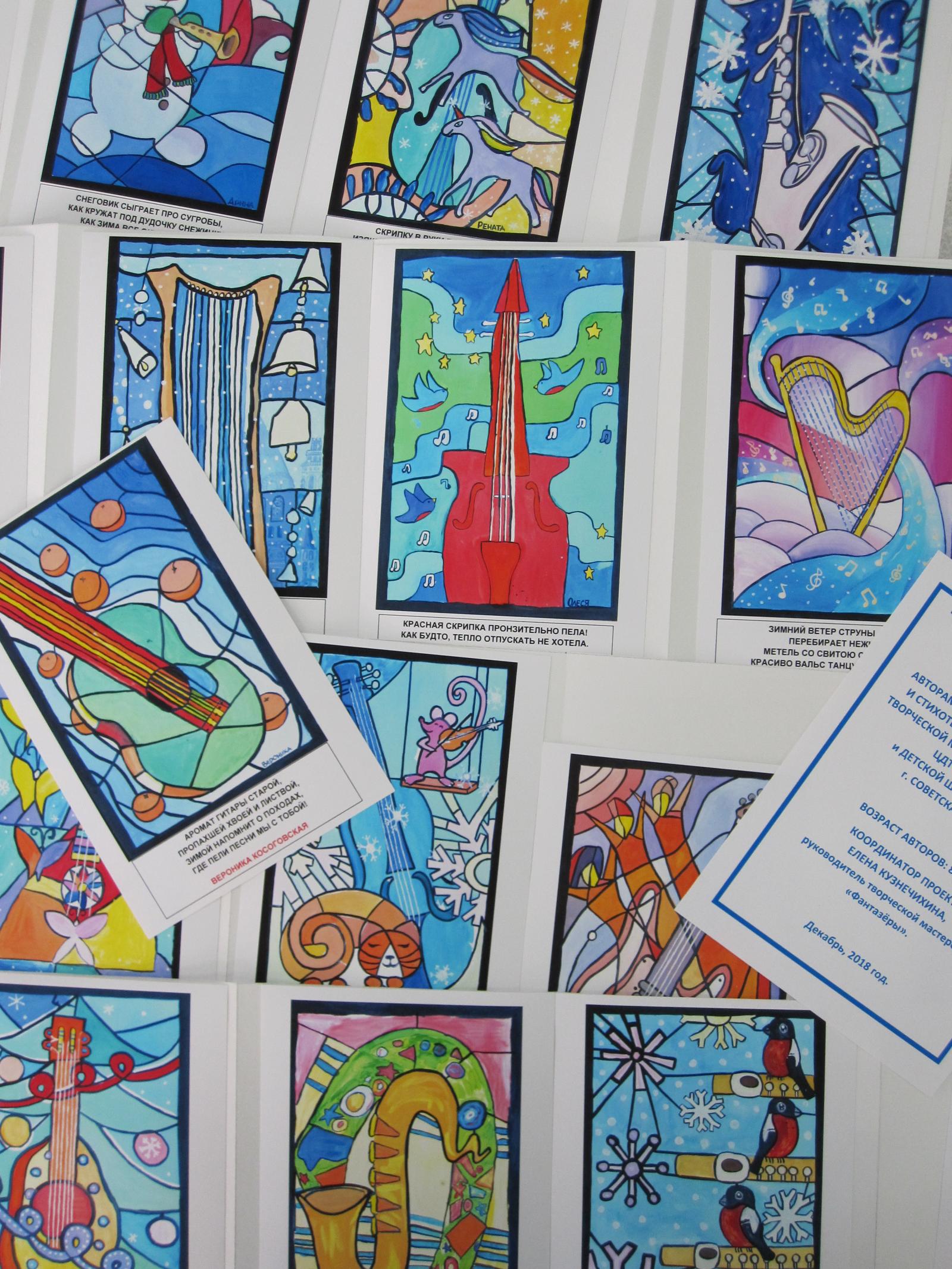 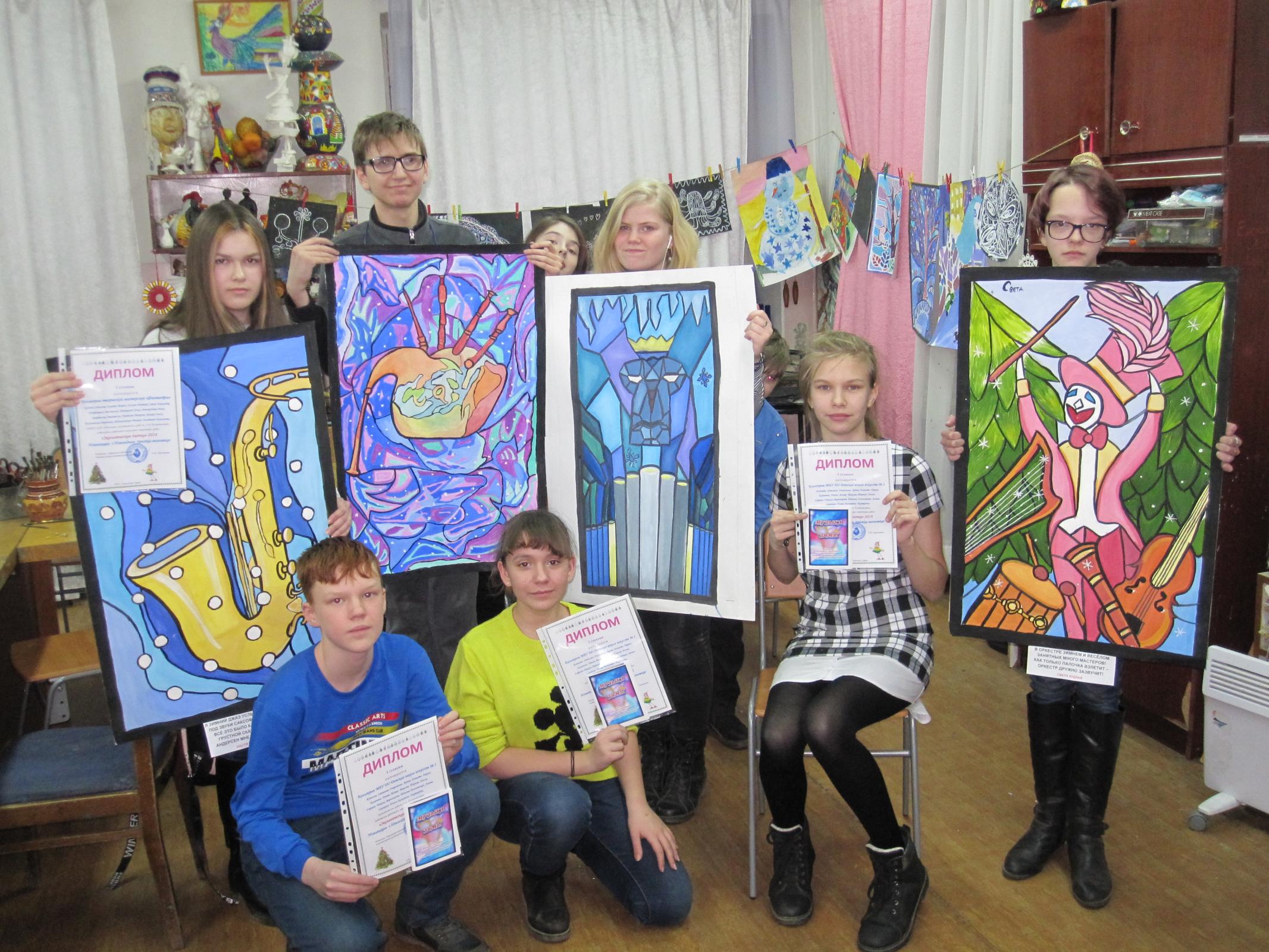 Дизайнерский проект «Музыка Зимы»
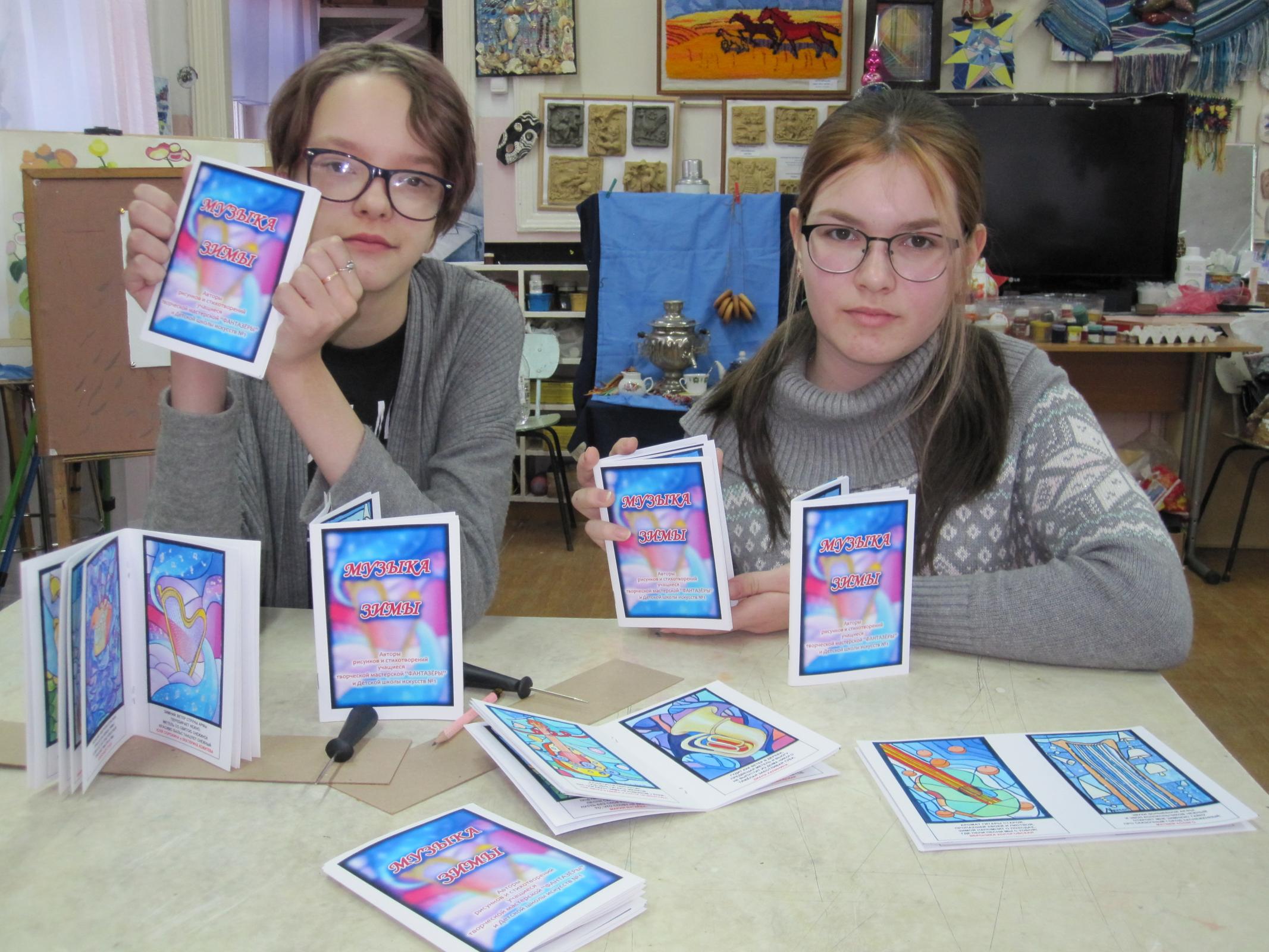 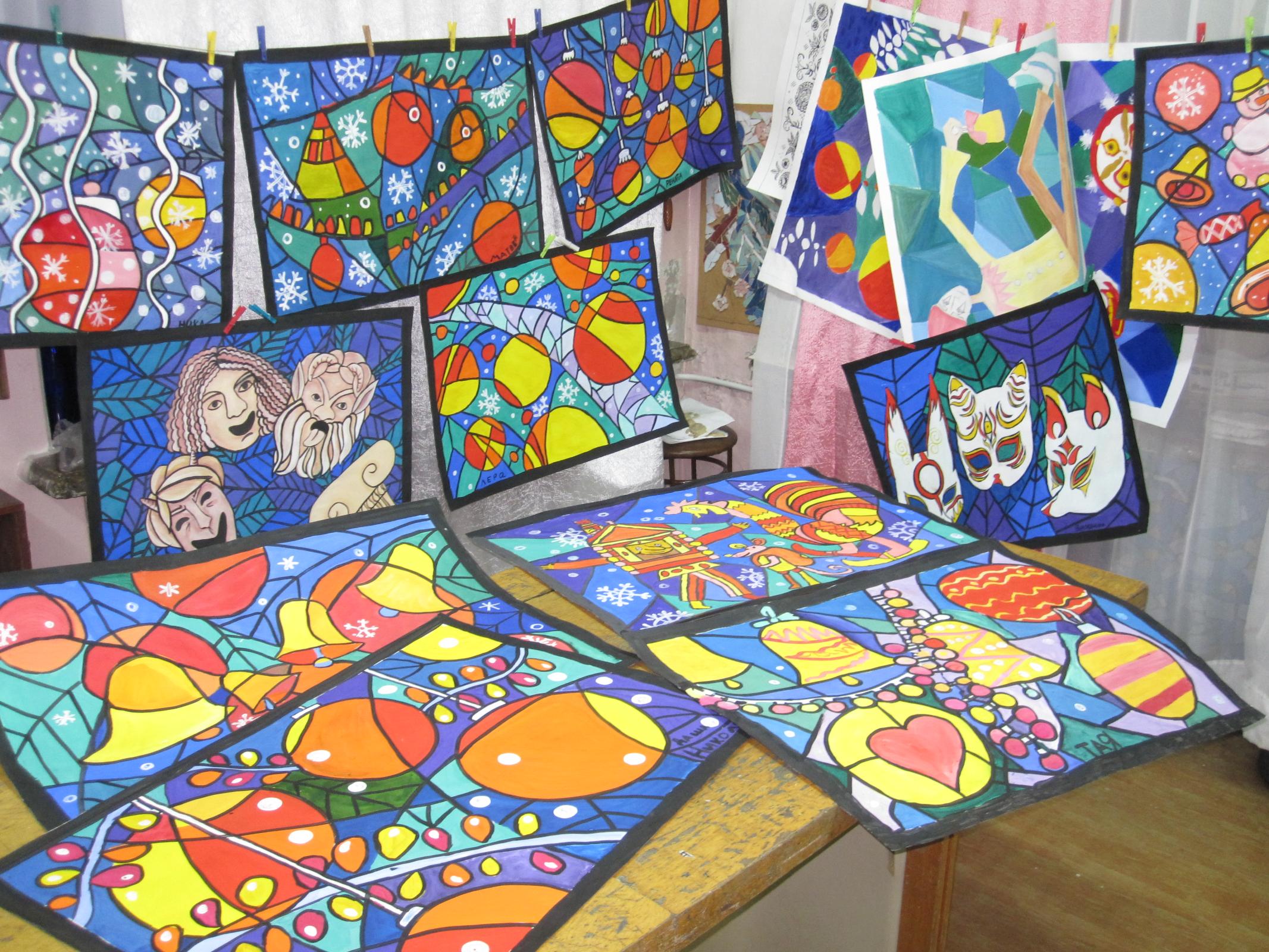 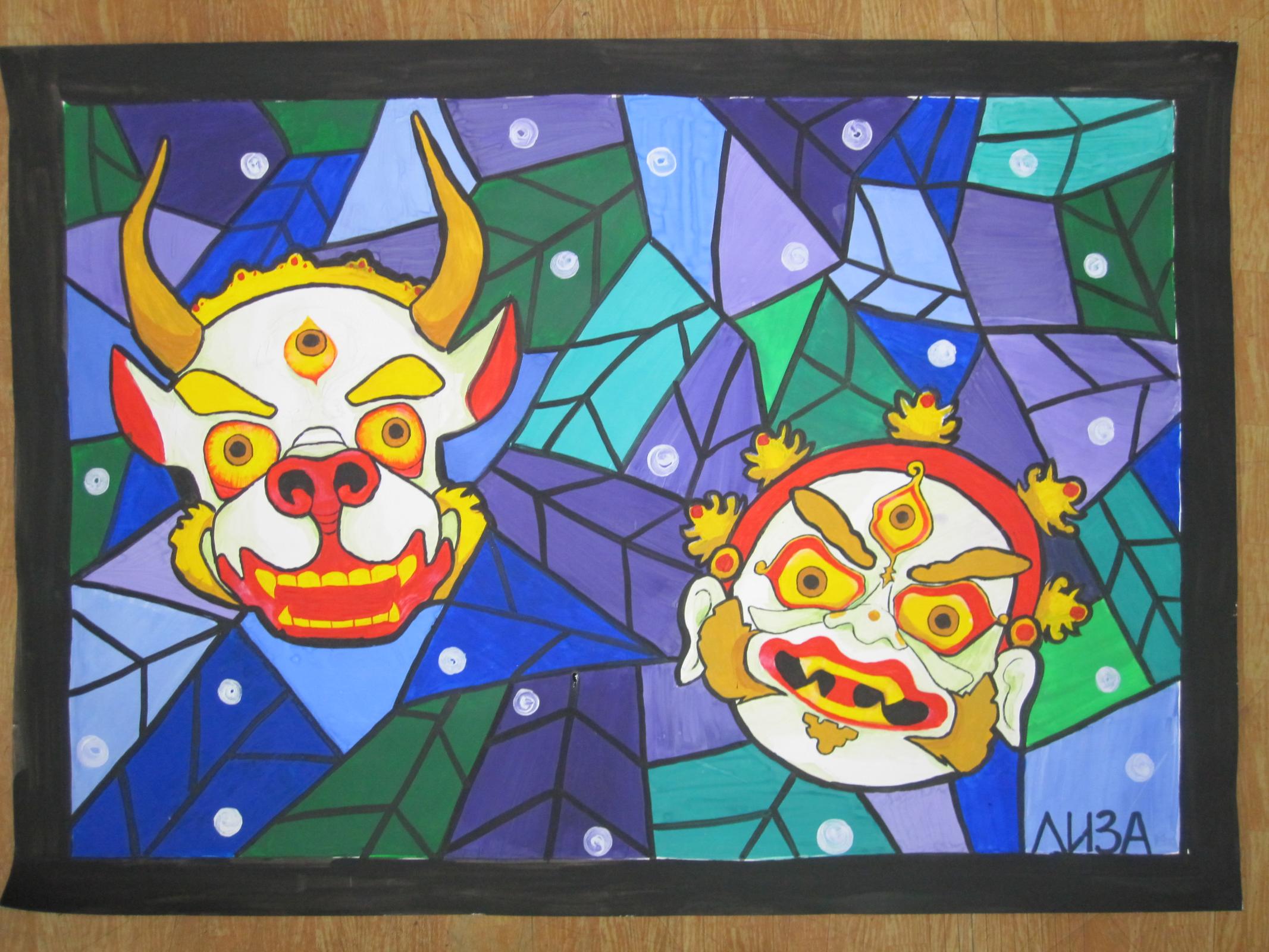 Лиза Барышева
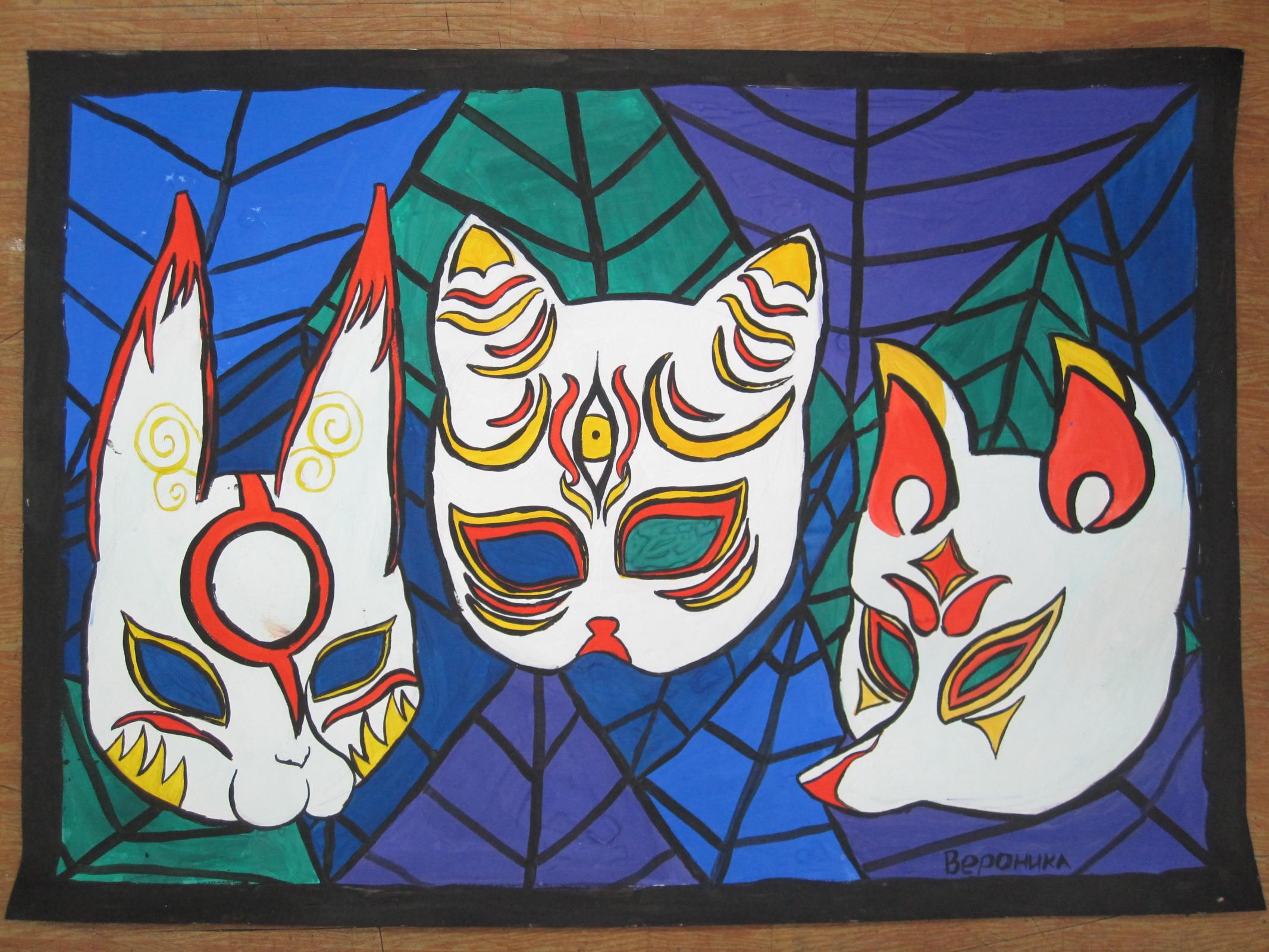 Дизайнерский проект
 «Новогодняя гирлянда»
Вероника Косоговская
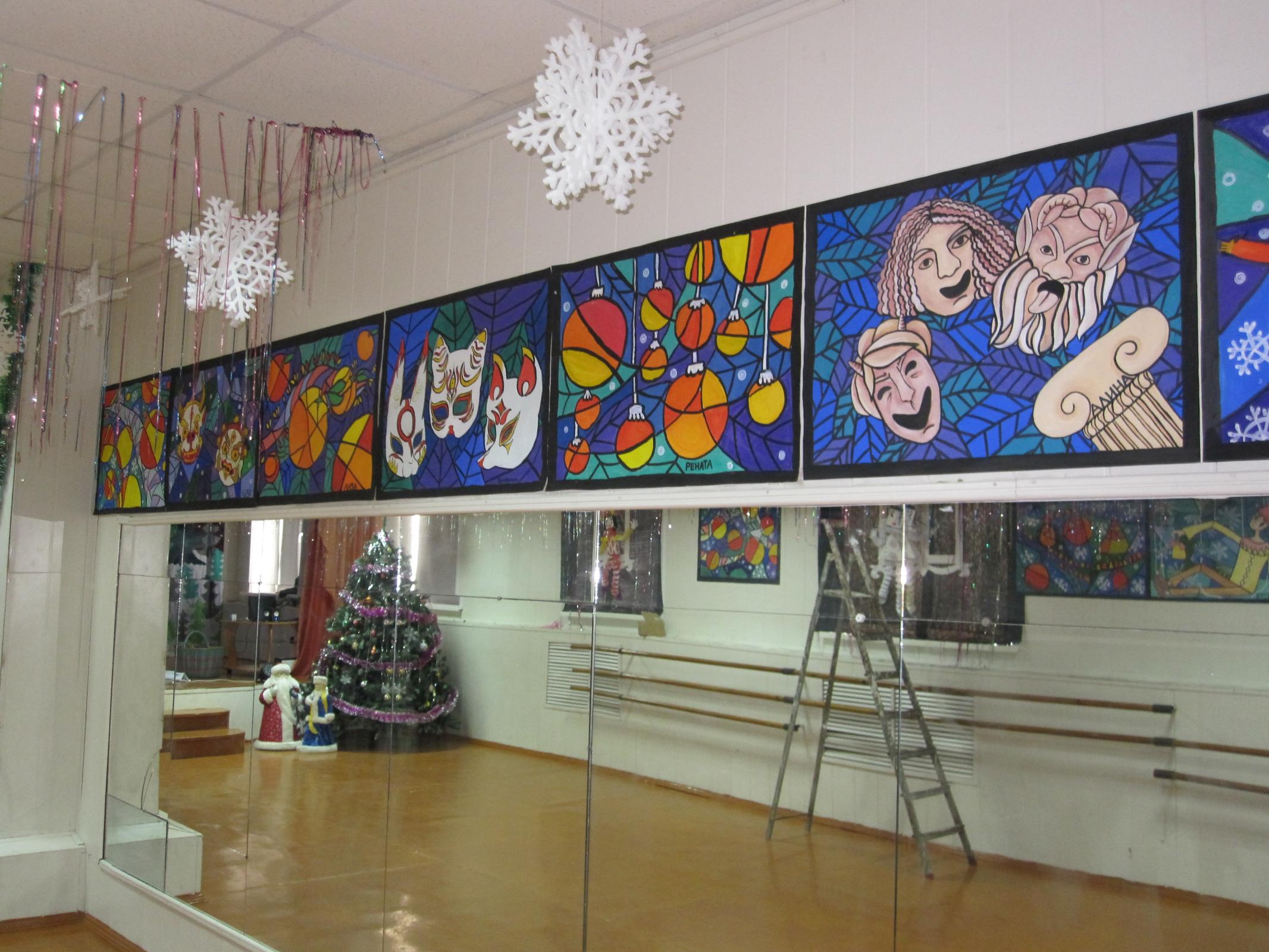 Алина Косоговская
Настя Епифанцева
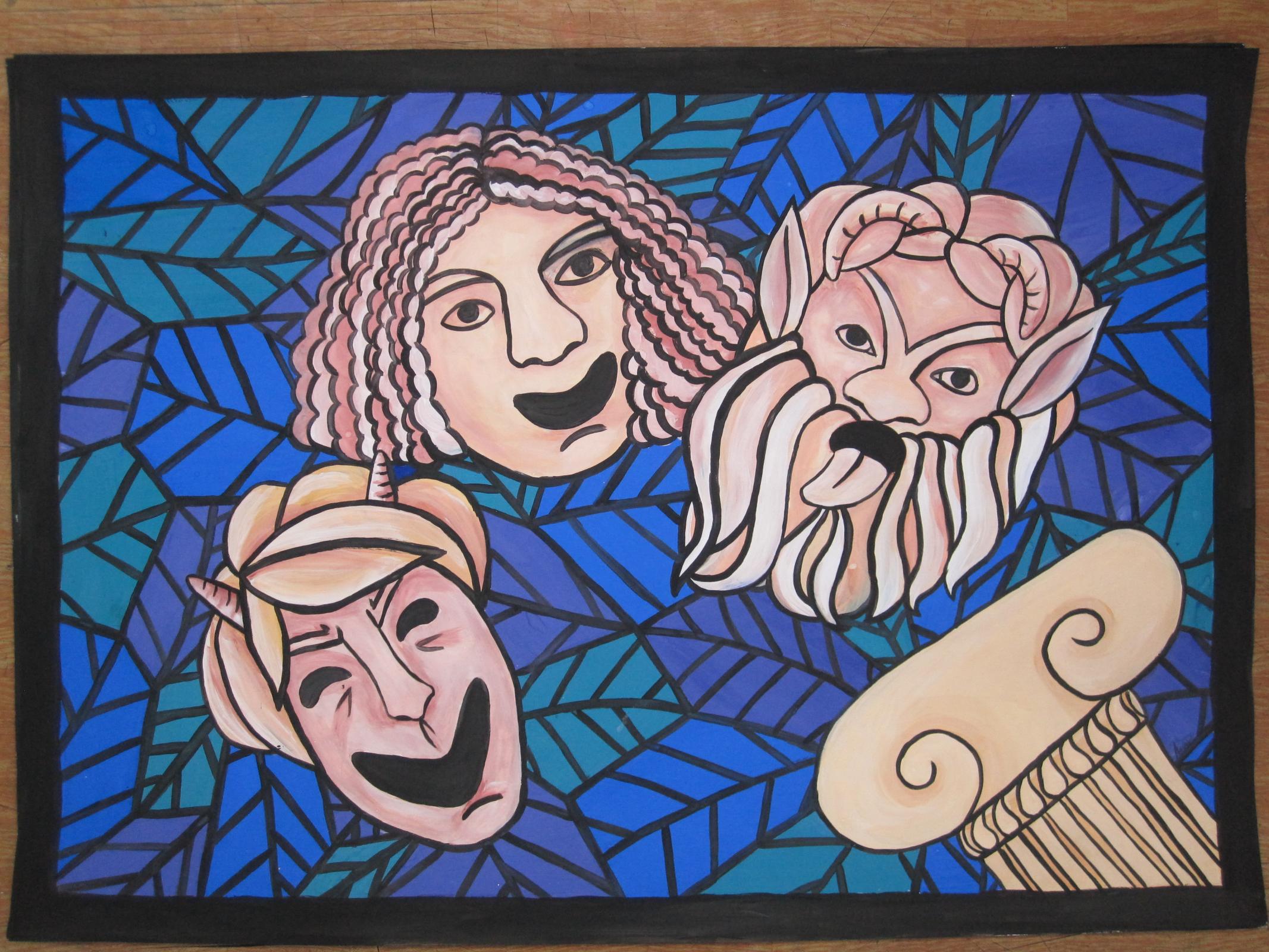 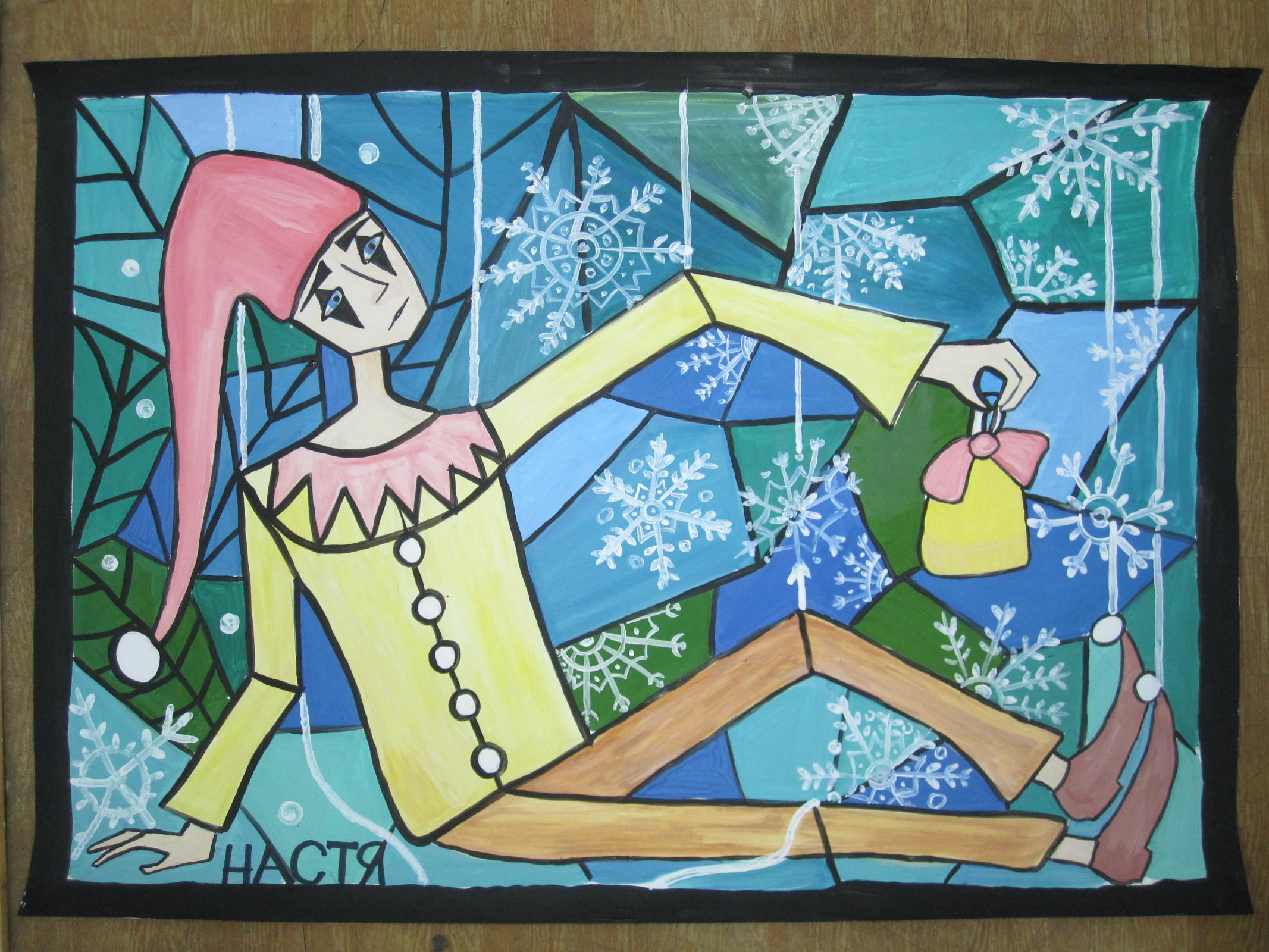 Индивидуальный маршрут Матвея Абакумова «И плавился металл…» 2020г.
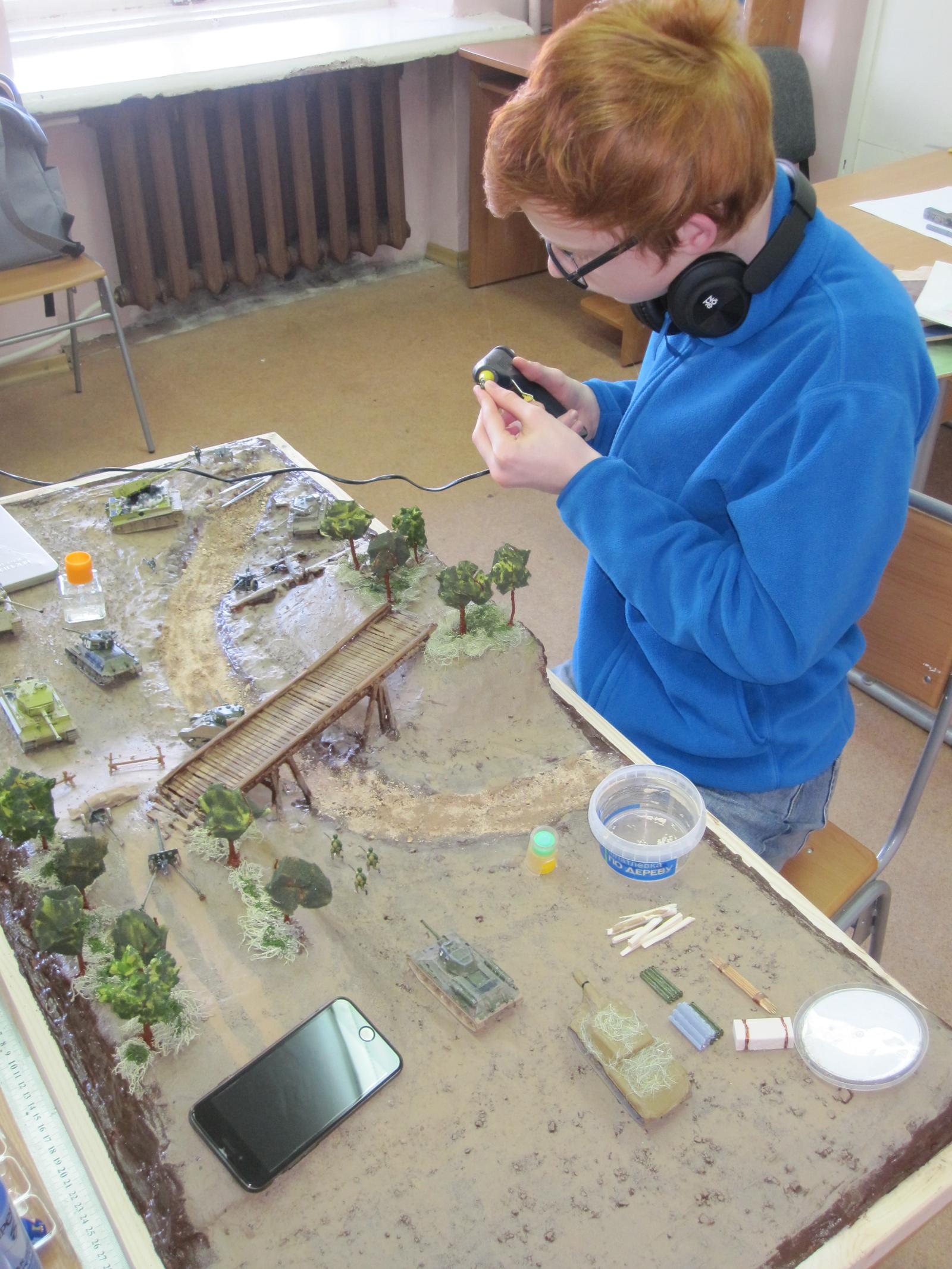 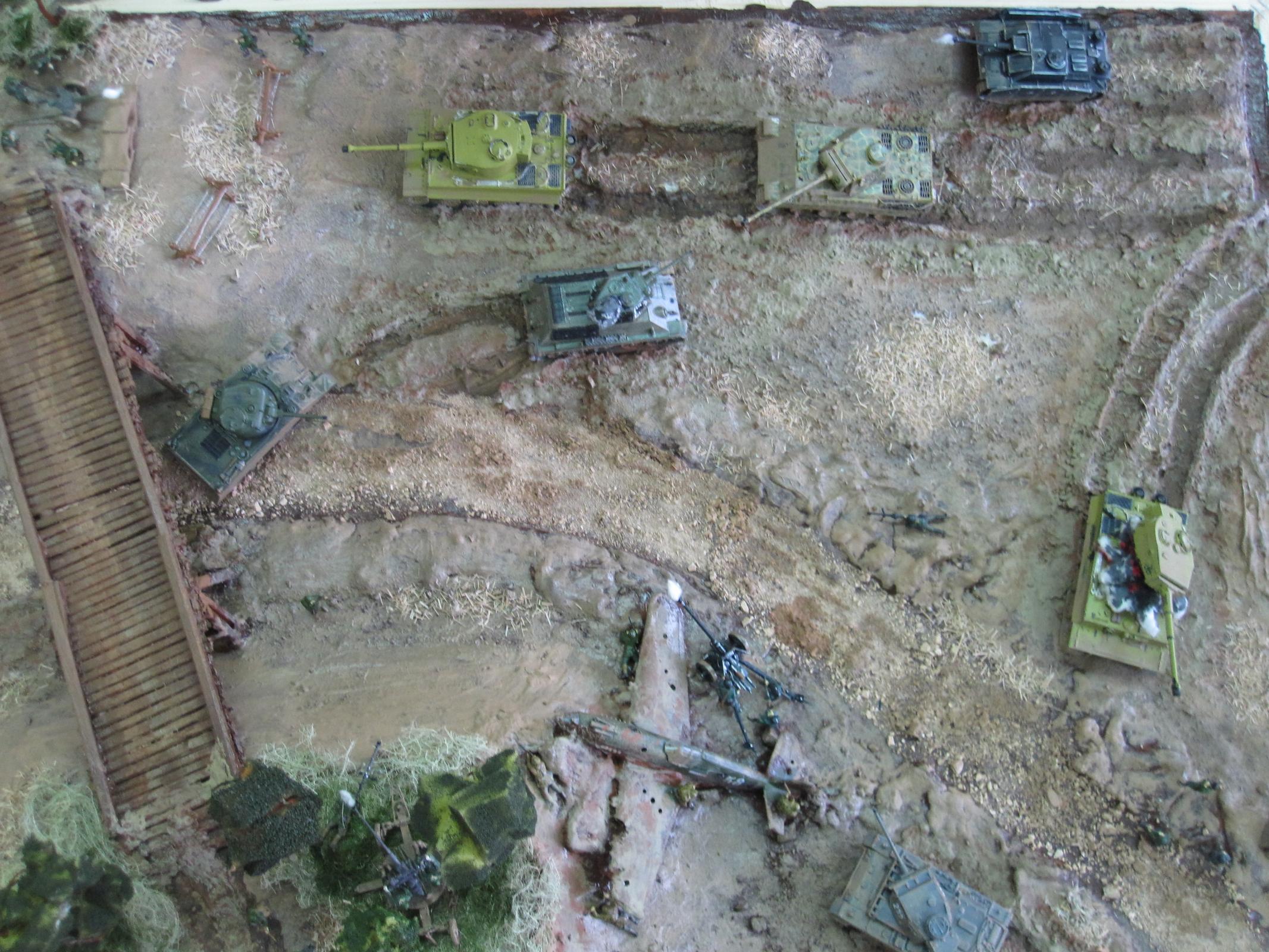